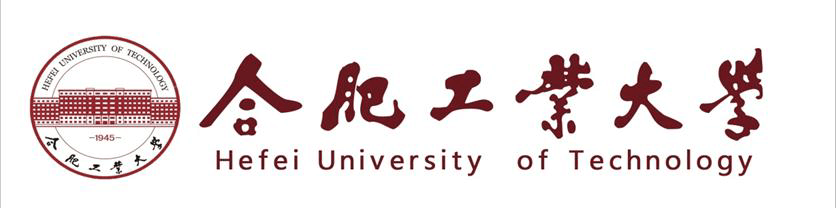 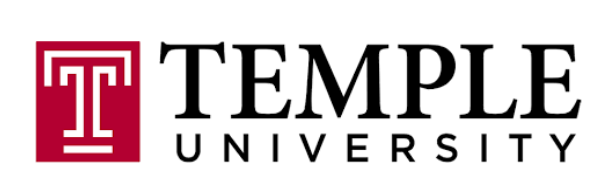 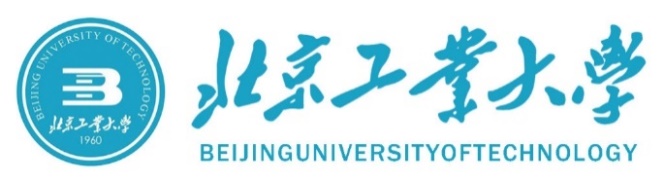 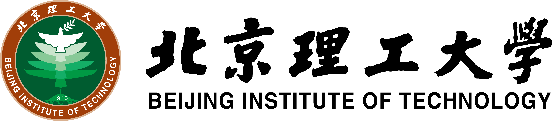 UbiComp 2022
Guard Your Heart Silently: Continuous Electrocardiogram Waveform Monitoring with Wrist-Worn Motion Sensor
Yetong Cao∗ Fan Li∗ Huijie Chen†  Xiaochen Liu∗ Li Zhang‡  Yu Wang§ 
*School of Computer Science, Beijing Institute of Technology, China
 † School of Computer Science, Beijing University of Technology, China
 ‡ School of Mathematics, Hefei University of Technology, China
 §Department of Computer and Information Sciences, Temple University, USA
Background
Emotion Recognition
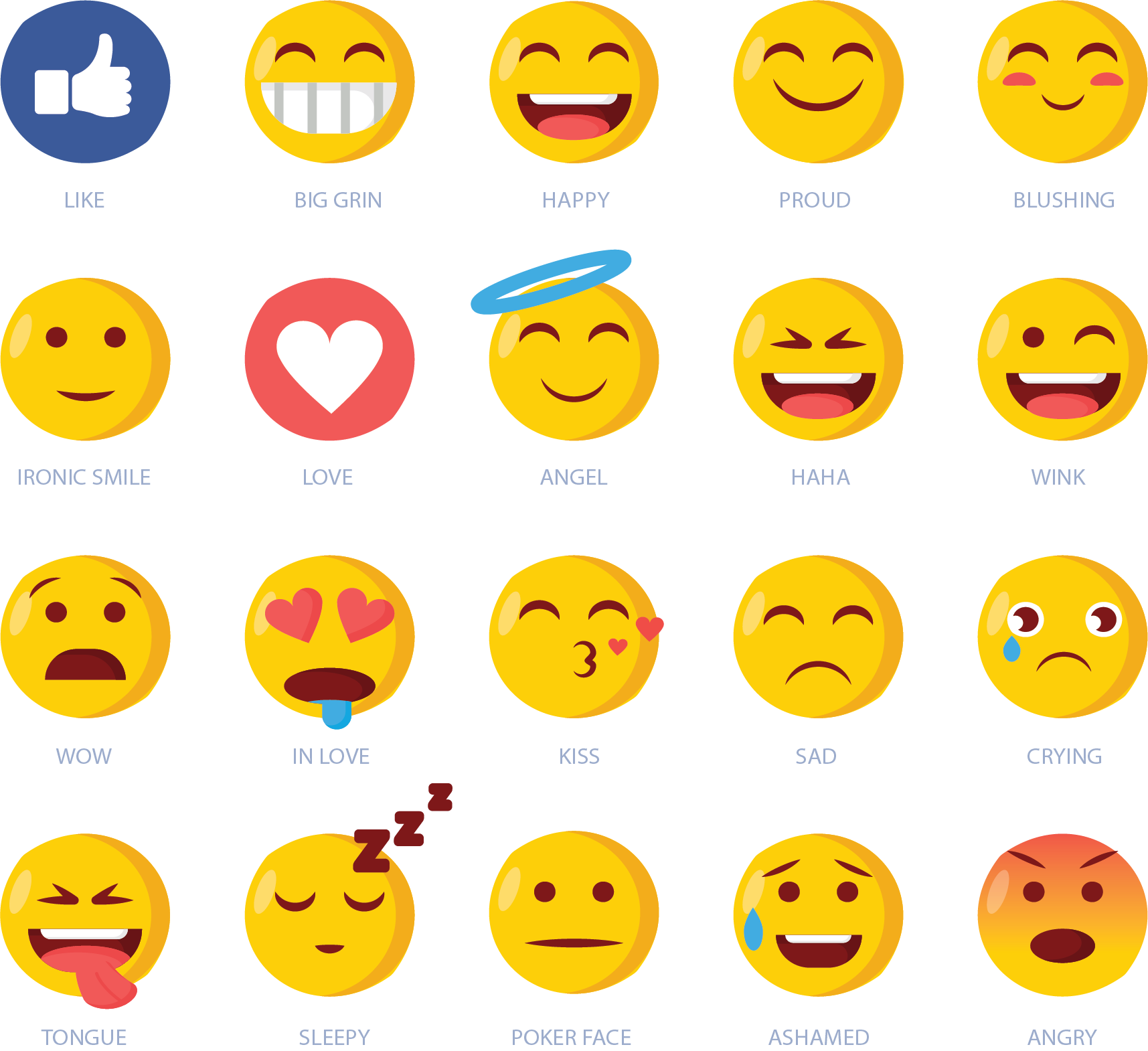 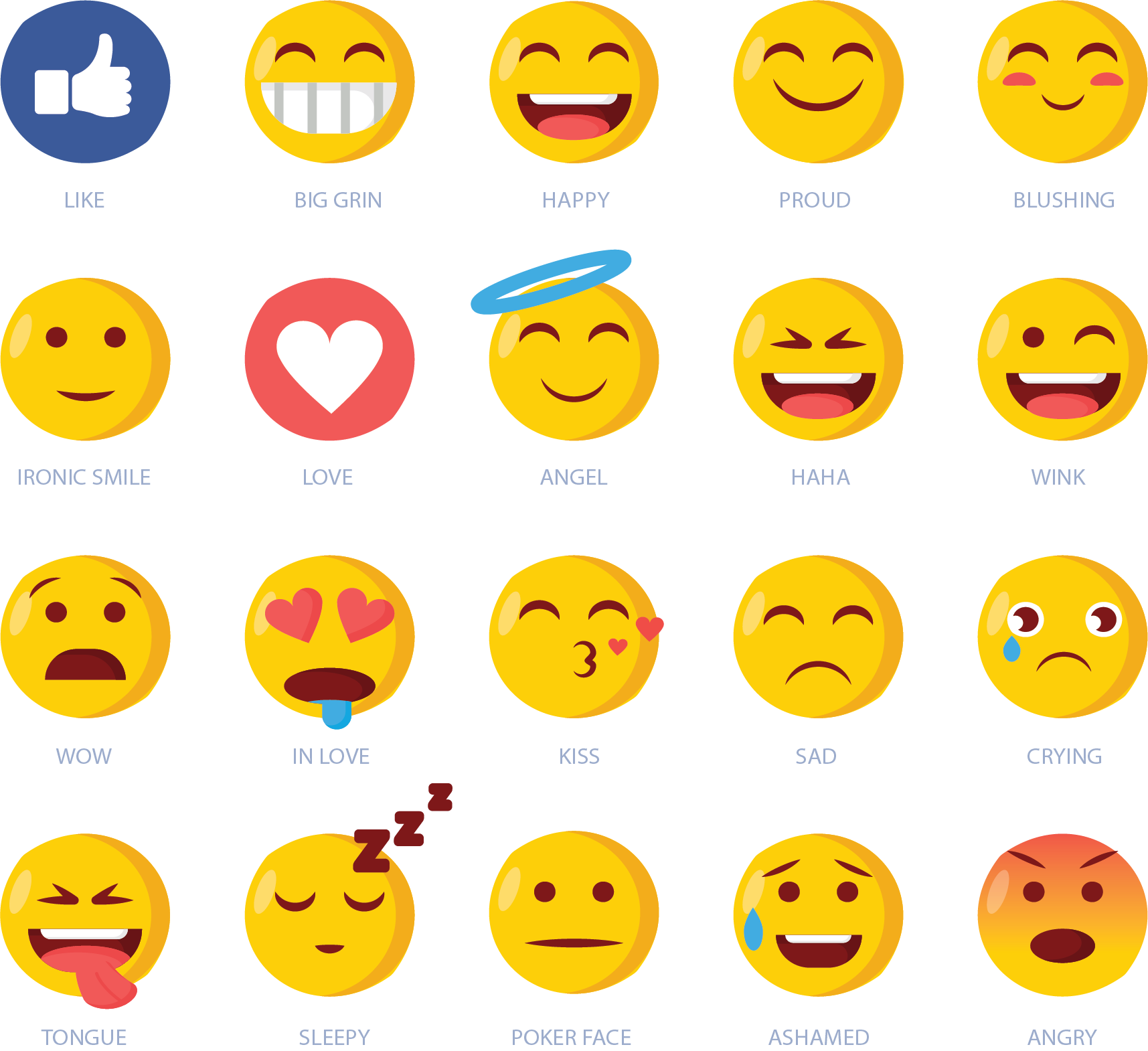 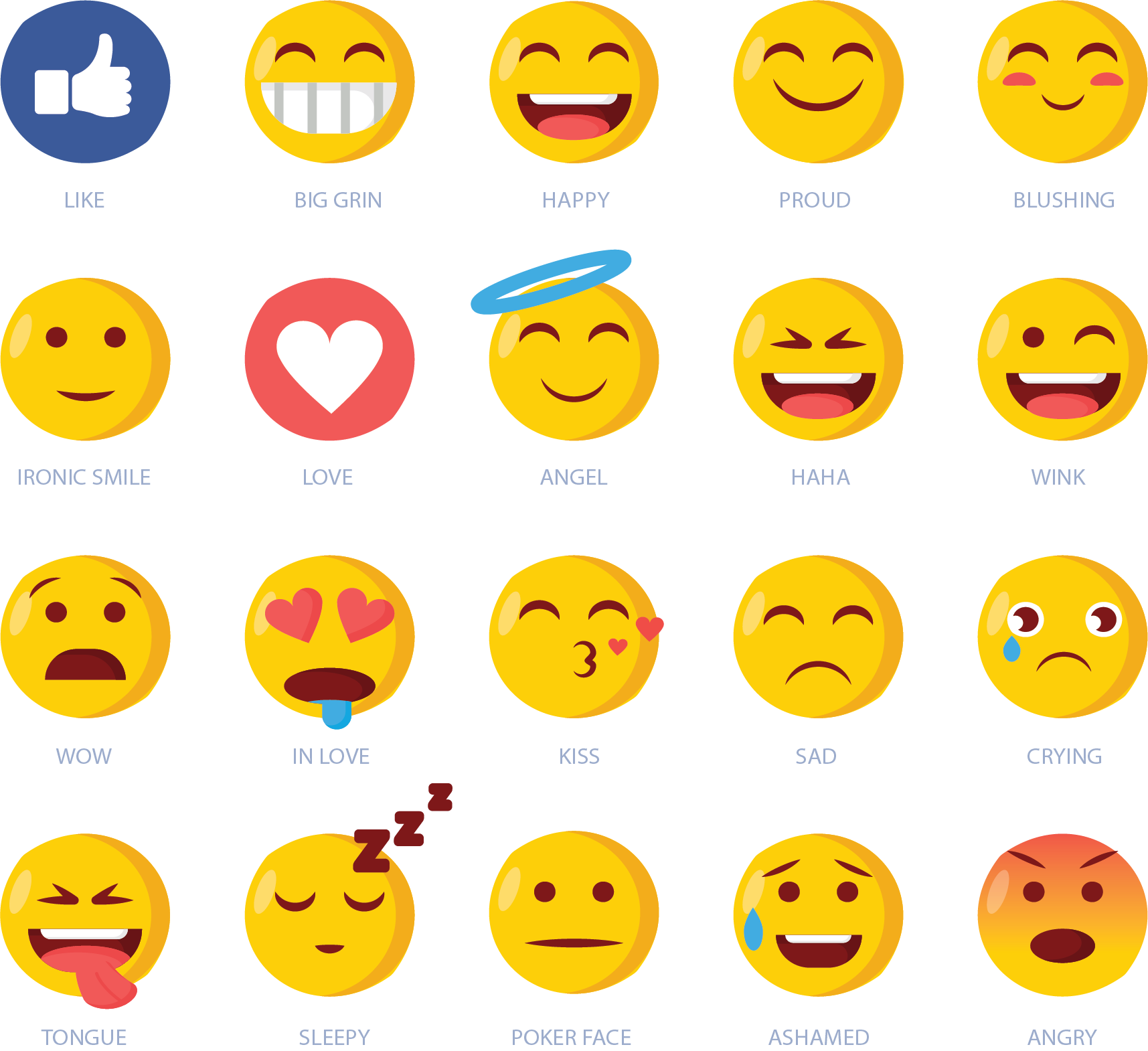 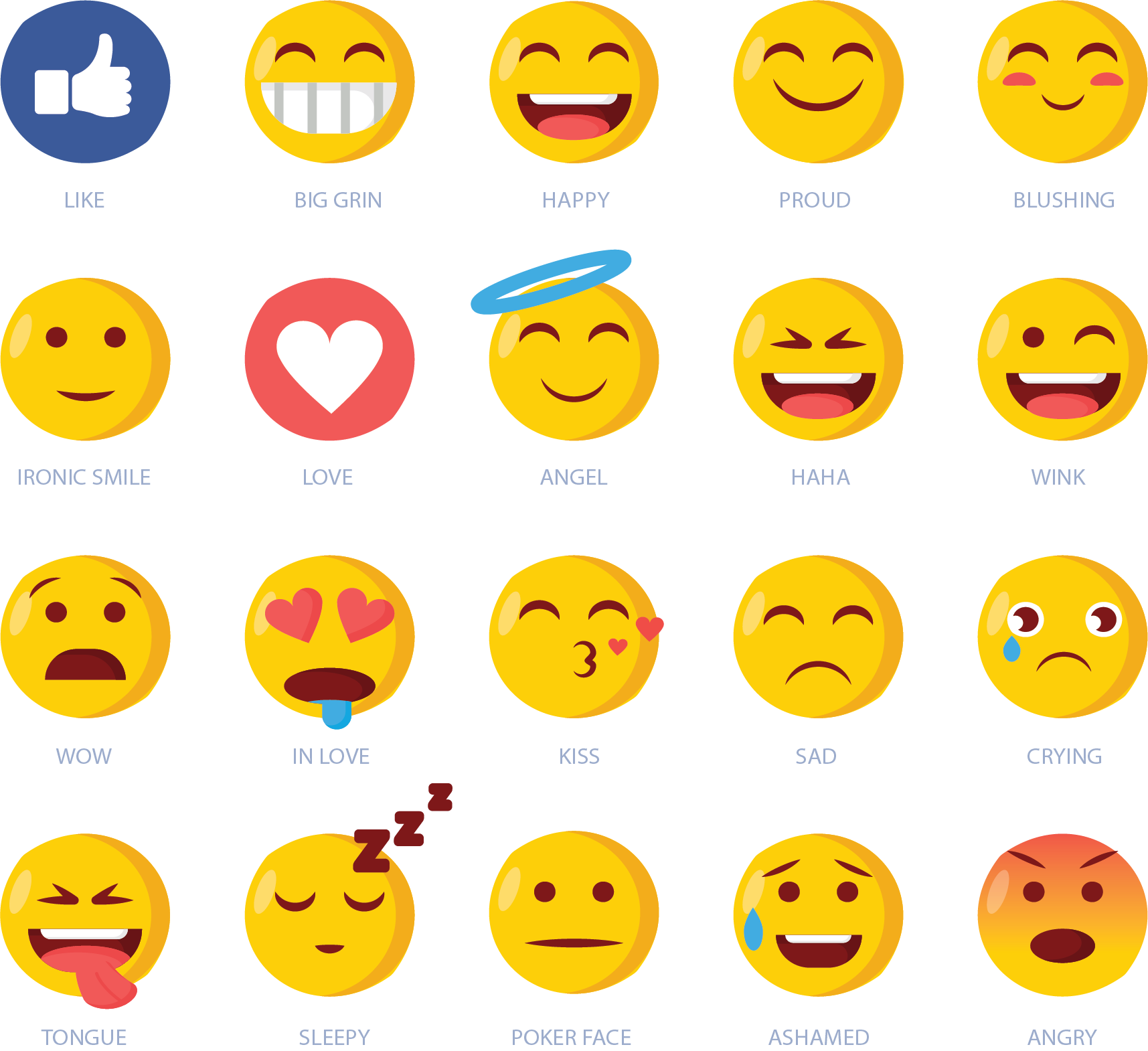 Biometric Identification
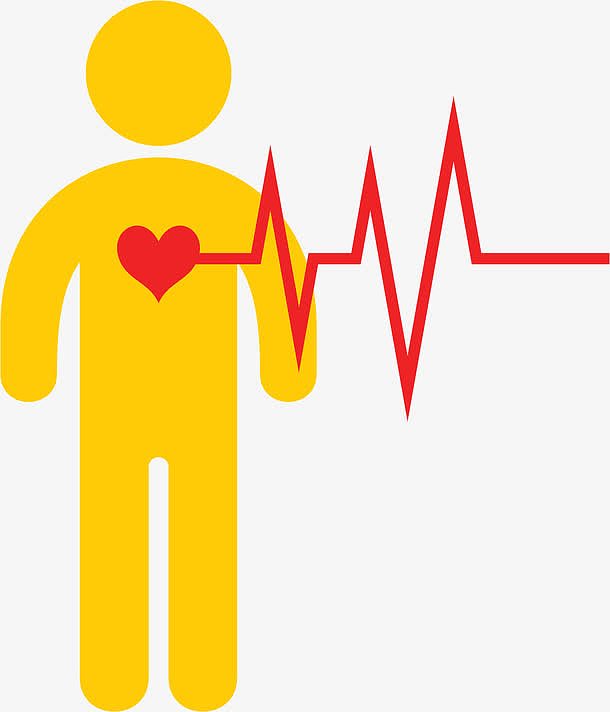 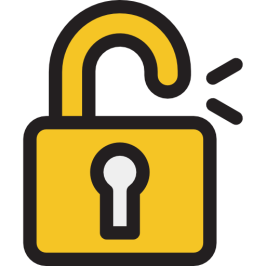 Electrocardiogram (ECG) measures the electrical activity of the heart, which has a unique waveform shape associated with cardiac cycles
Physiological Metrics Monitoring
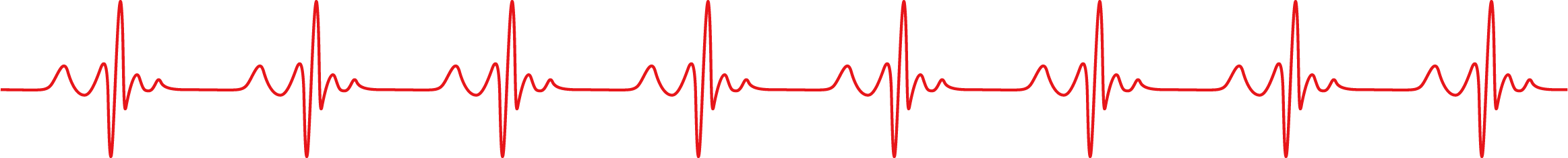 Current ECG Monitoring Solutions
Clinical Monitors
Household Monitors
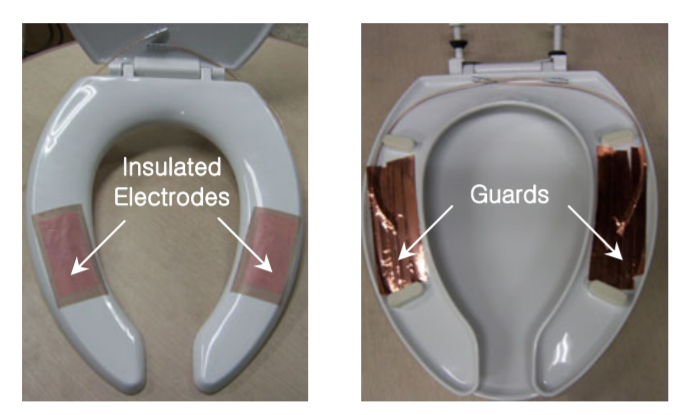 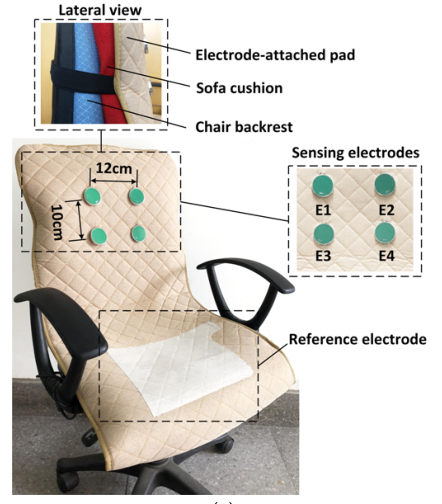 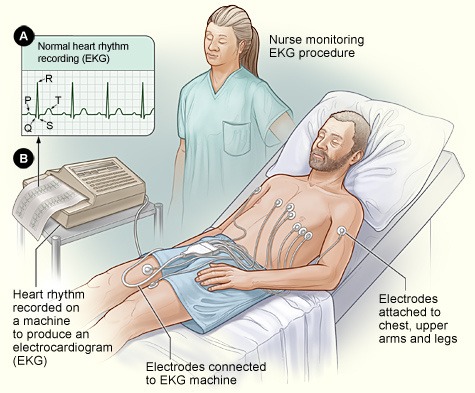 Inconvenient
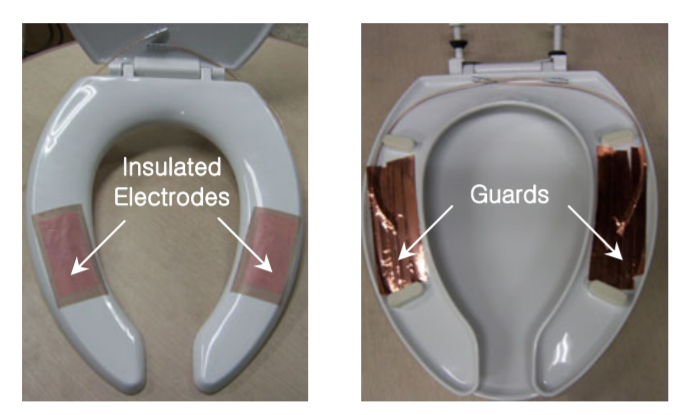 Current ECG Monitoring Solutions
Wearable approaches
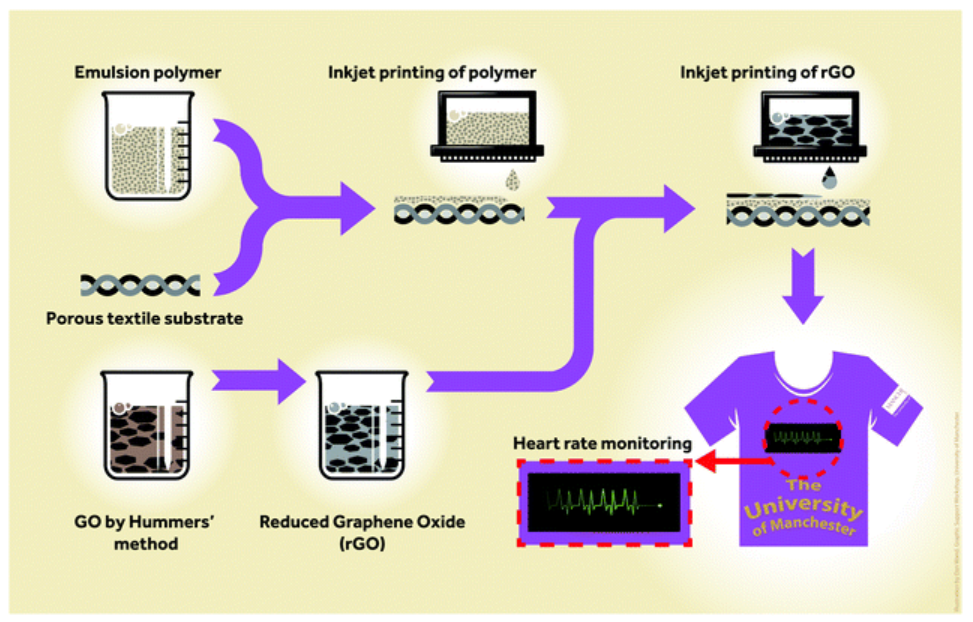 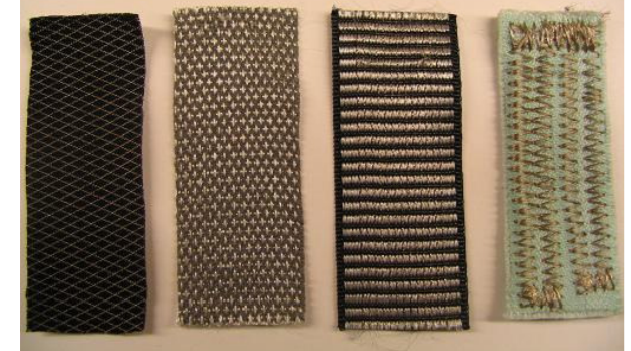 Expensive
Discontinuous
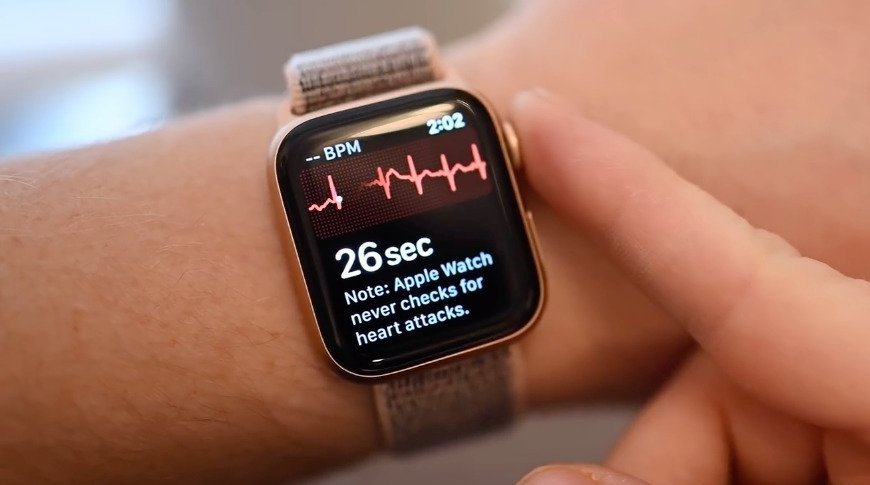 Our Solution
We propose VibCardiogram
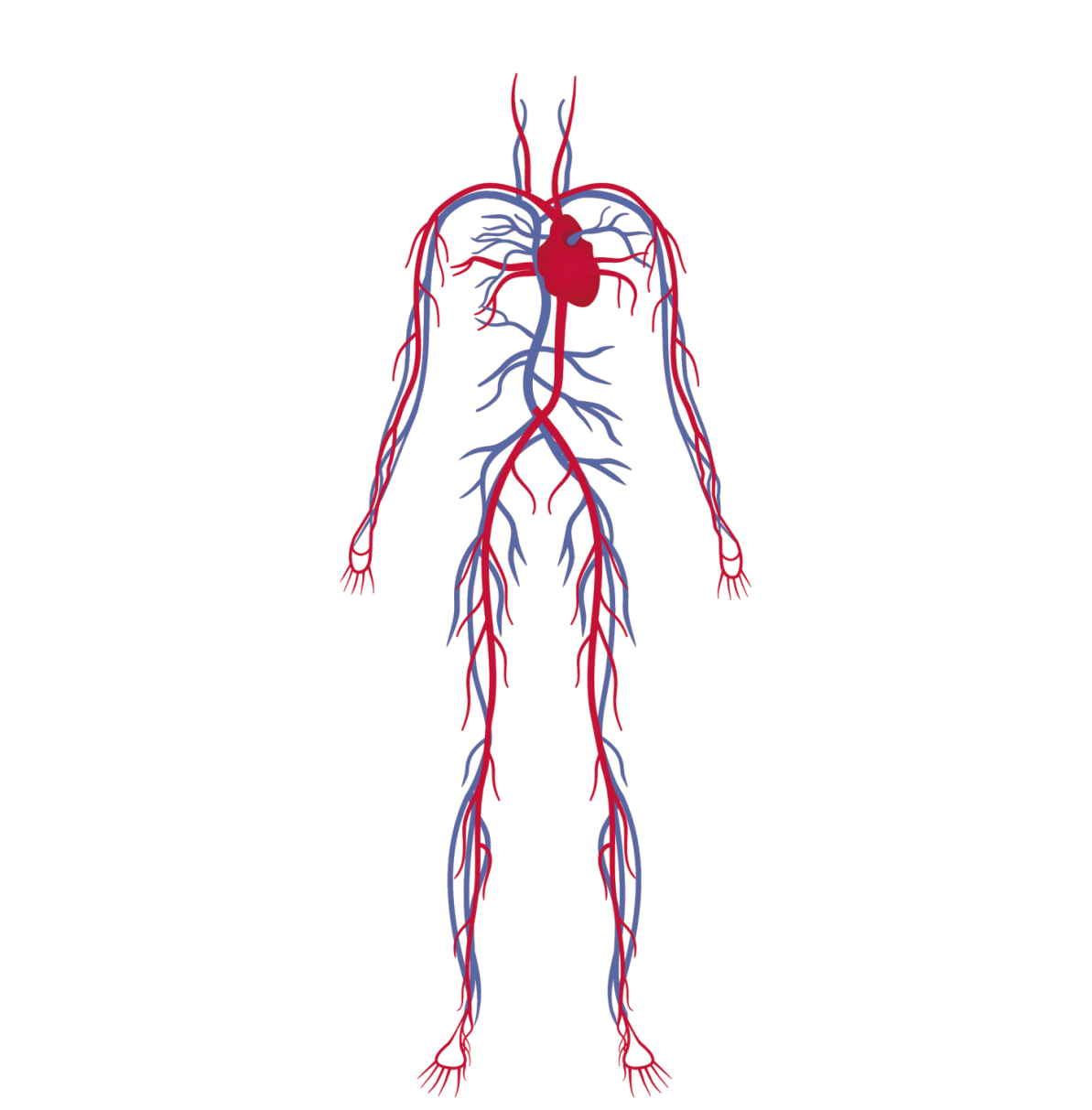 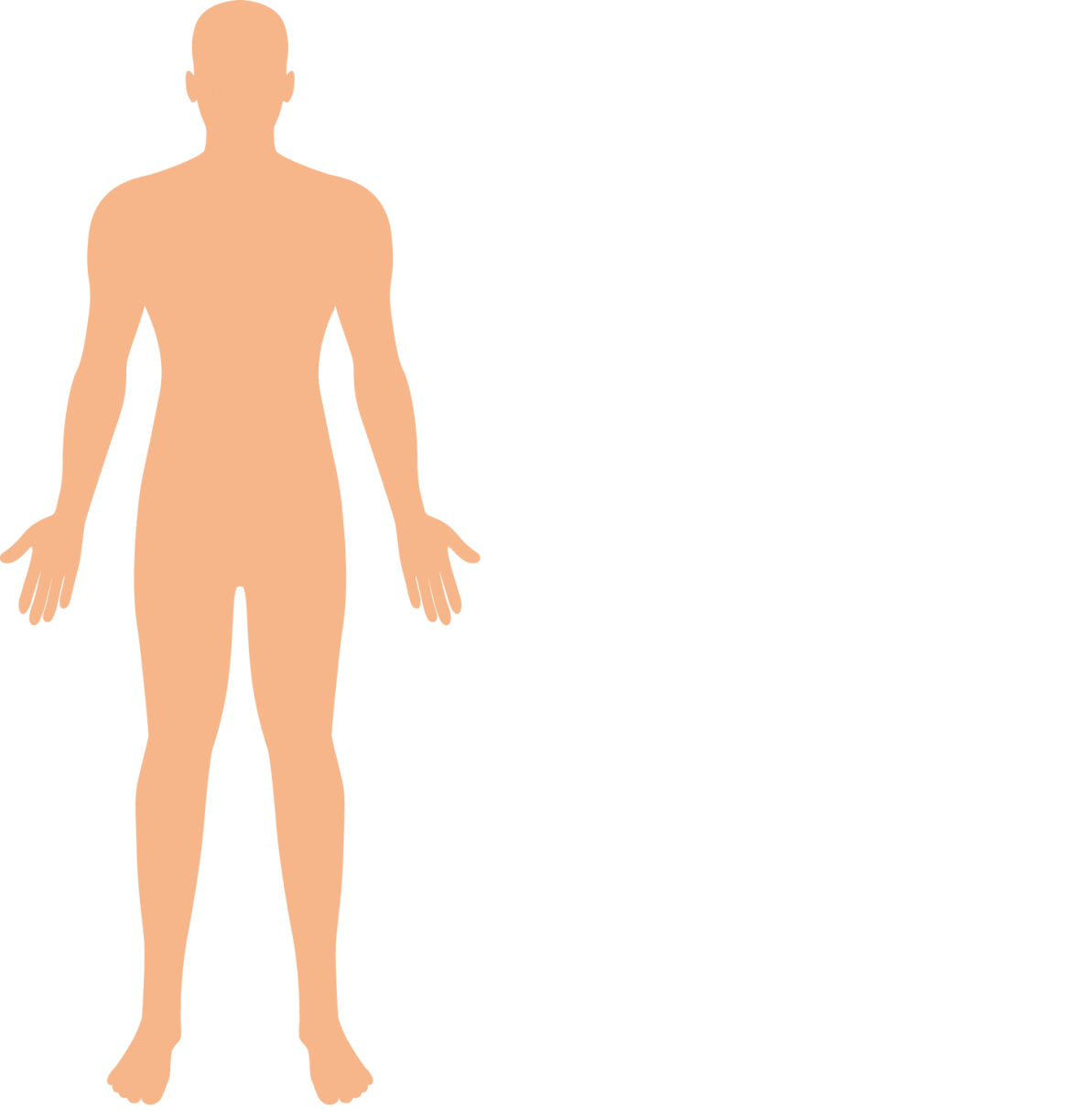 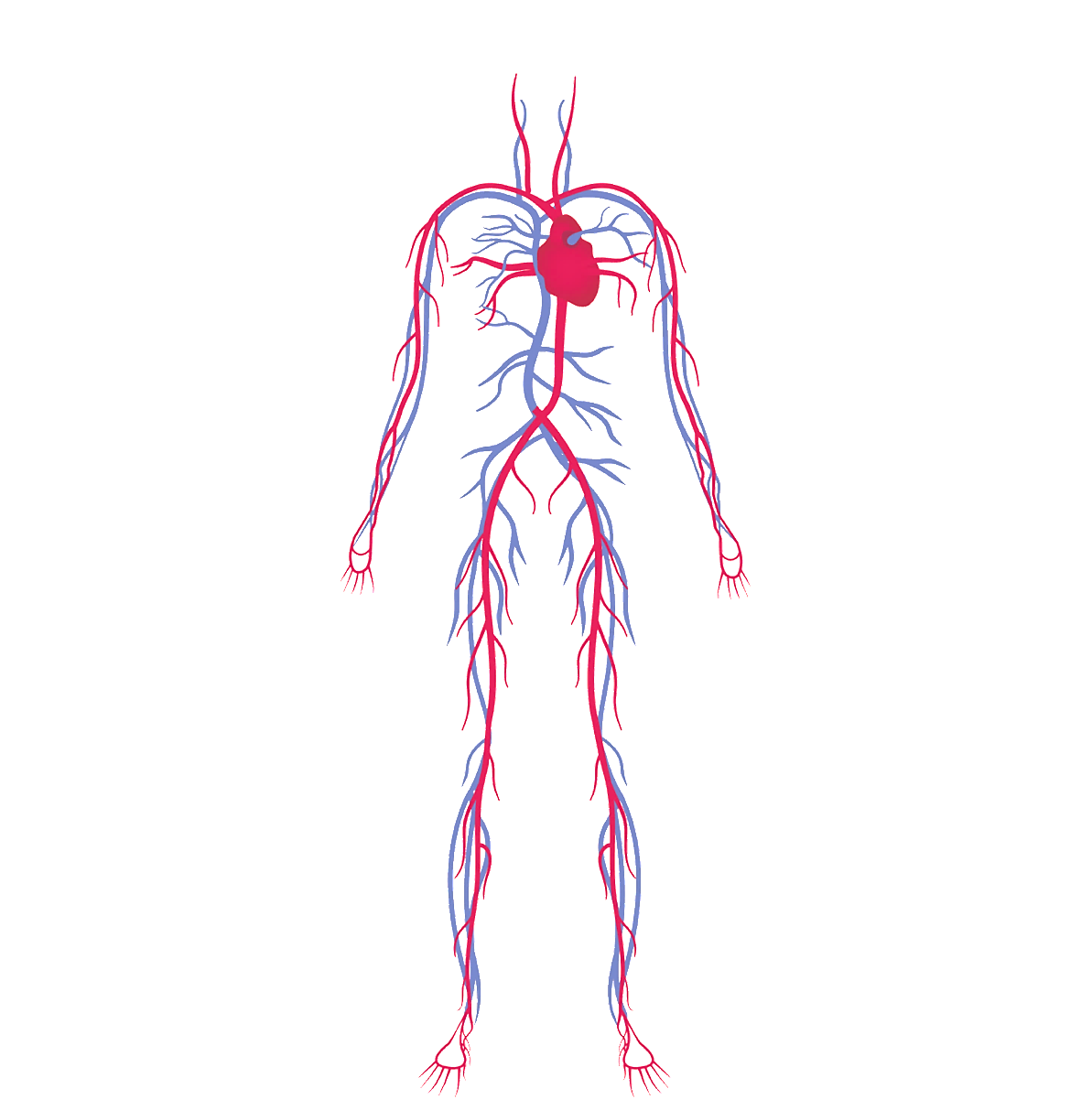 Low-Cost
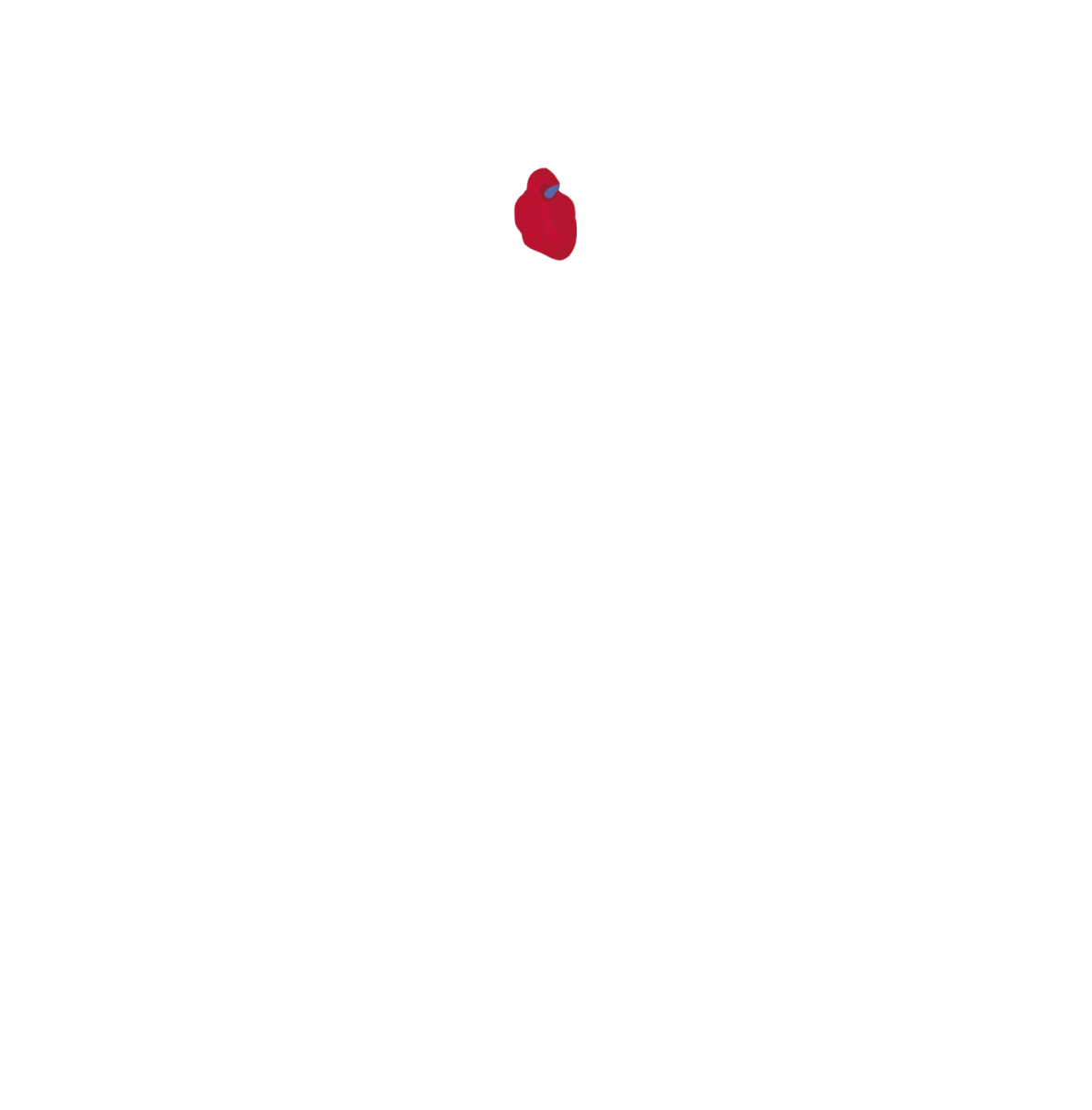 Continuous
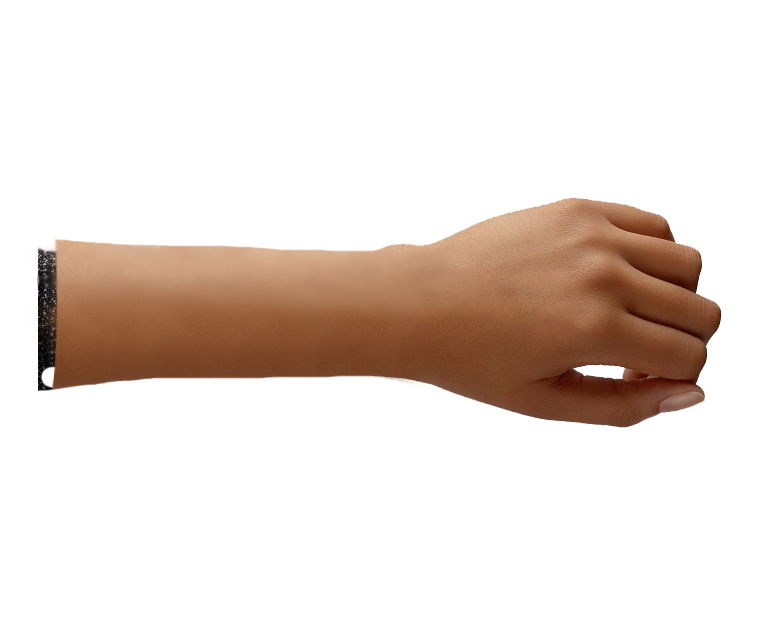 Motion Sensor
Convenient
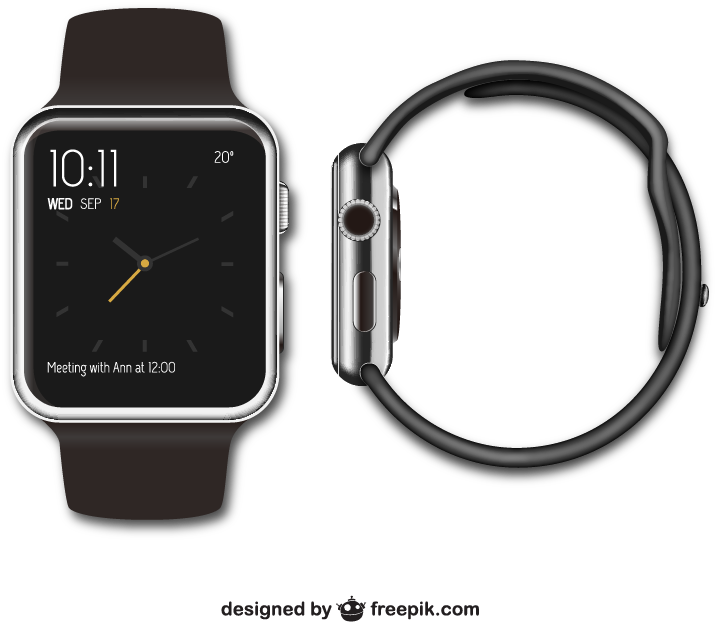 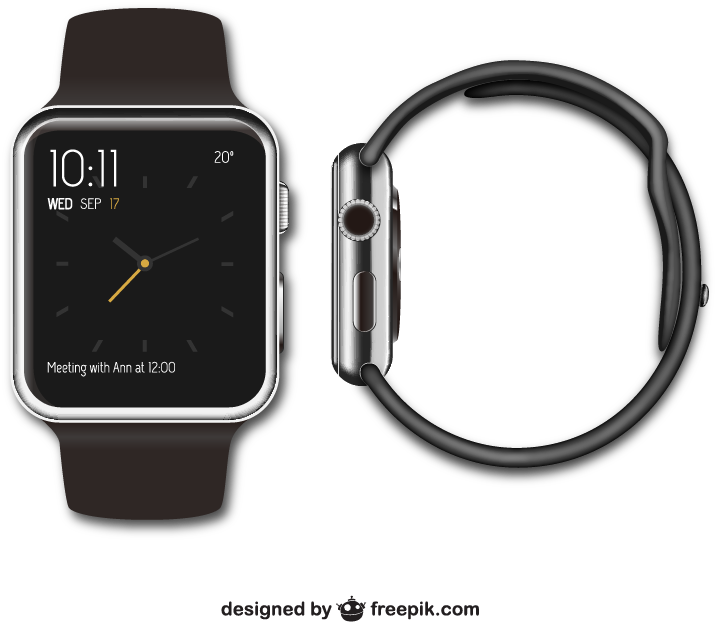 Unobtrusive
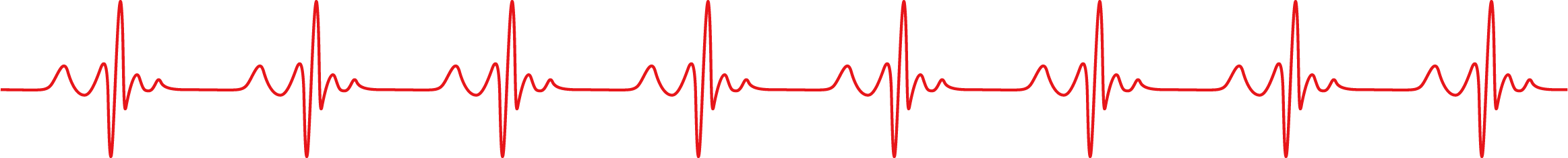 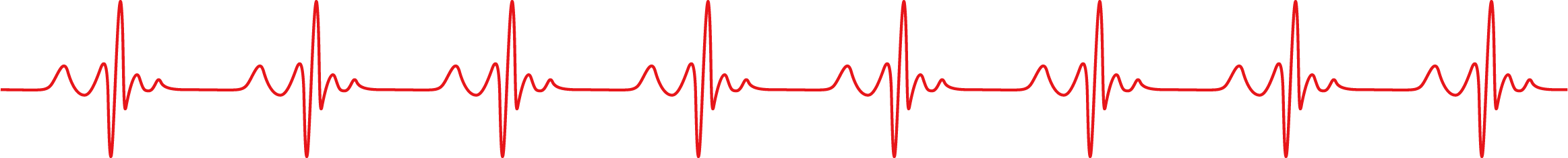 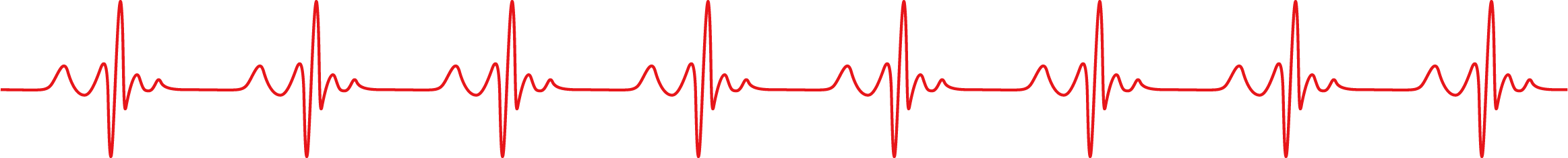 VibCardiogram
Reliable
Wrist-worn devices
Observation: Cardiogenic Body Vibrations
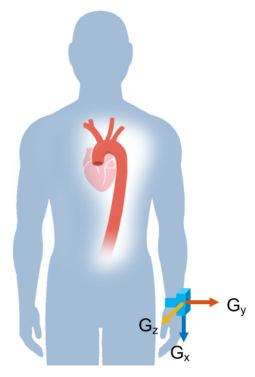 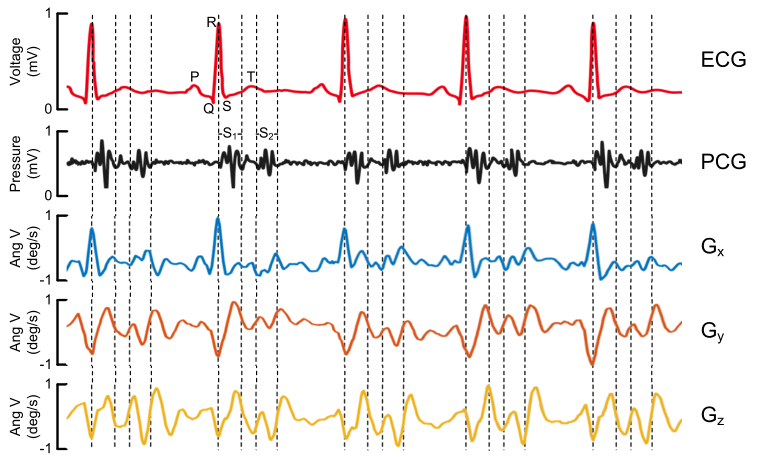 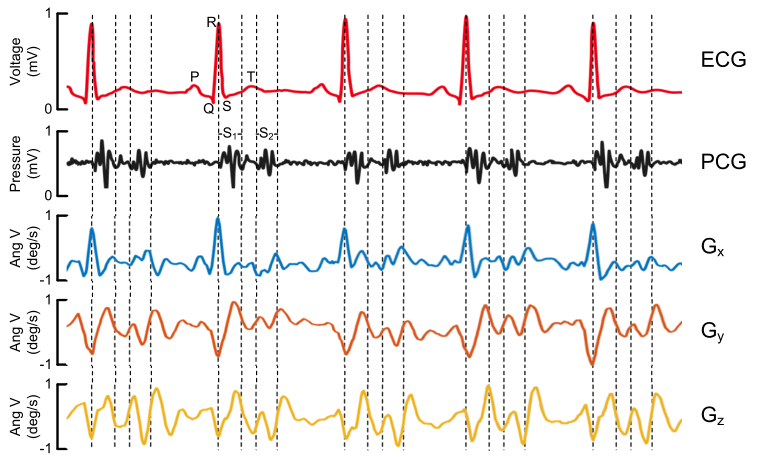 VibCardiogram : Overview & Challenges
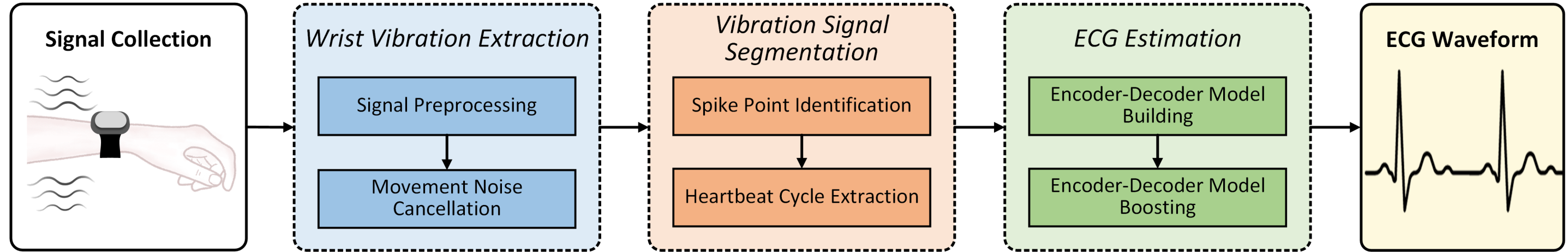 Challenge 1：
How to disentangle the wrist vibration induced by cardiac activities from noisy sensor data collected at the wrist?
Challenge 2：
How to segment each heartbeat in the complex cardiogenic body vibrations?
Challenge 3：
How to achieve accurate and fine-grained ECG waveform shape estimation
VibCardiogram : Wrist Vibration Extraction
Signal Preprocessing
Bandpass filtering (4th-order Butterworth, [5 Hz-30 Hz])
Linear interpolation
Movement Noise Cancellation
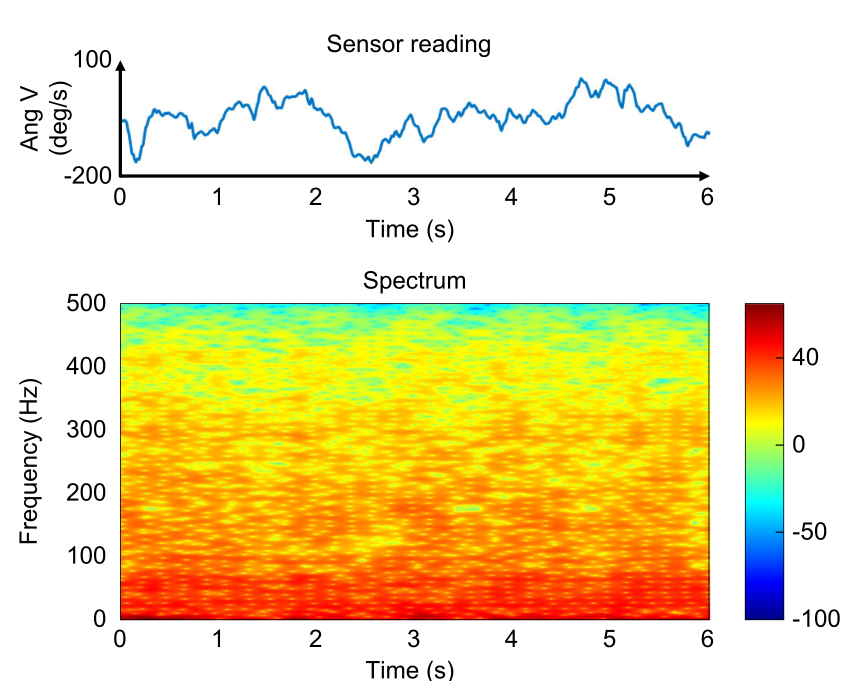 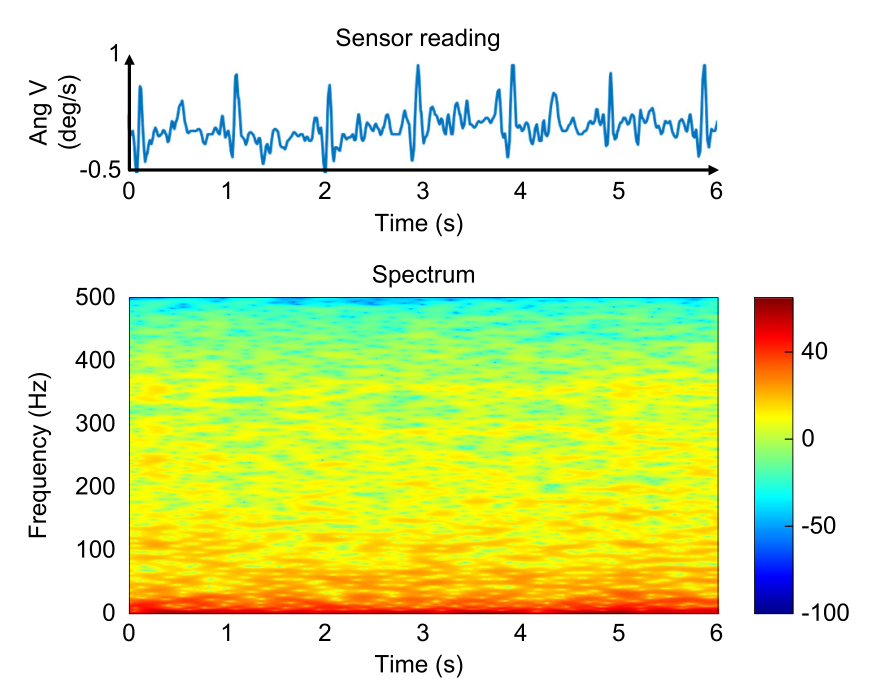 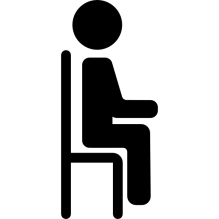 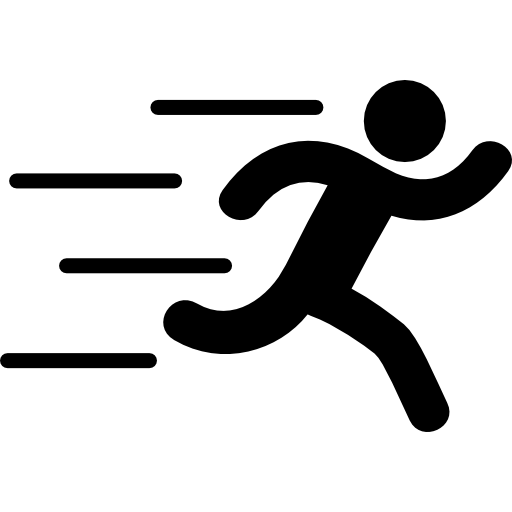 Stable
Periodic
Noisy
Non-periodic
VibCardiogram : Wrist Vibration Extraction
Signal Preprocessing
Bandpass filtering (4th-order Butterworth, [5 Hz-30 Hz])
Linear interpolation
Movement Noise Cancellation
Stationary Wavelet Transform (SWT)-based noise reference generation
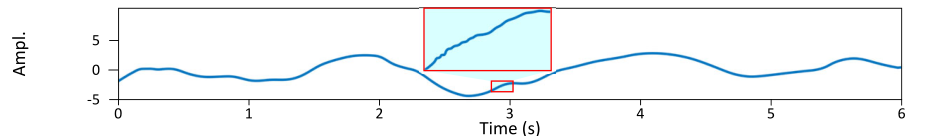 Interference 
reference
VibCardiogram : Wrist Vibration Extraction
Signal Preprocessing
Bandpass filtering (4th-order Butterworth, [5 Hz-30 Hz])
Linear interpolation
Movement Noise Cancellation
Stationary Wavelet Transform (SWT)-based noise reference generation
Adaptive filter-based noise cancellation
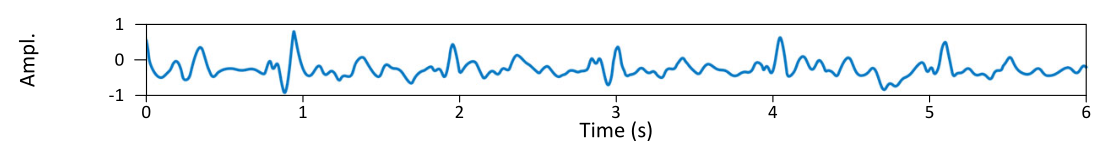 Cardiogenic body vibrations
VibCardiogram : Vibration Signal Segmentation
Spike Point Identification
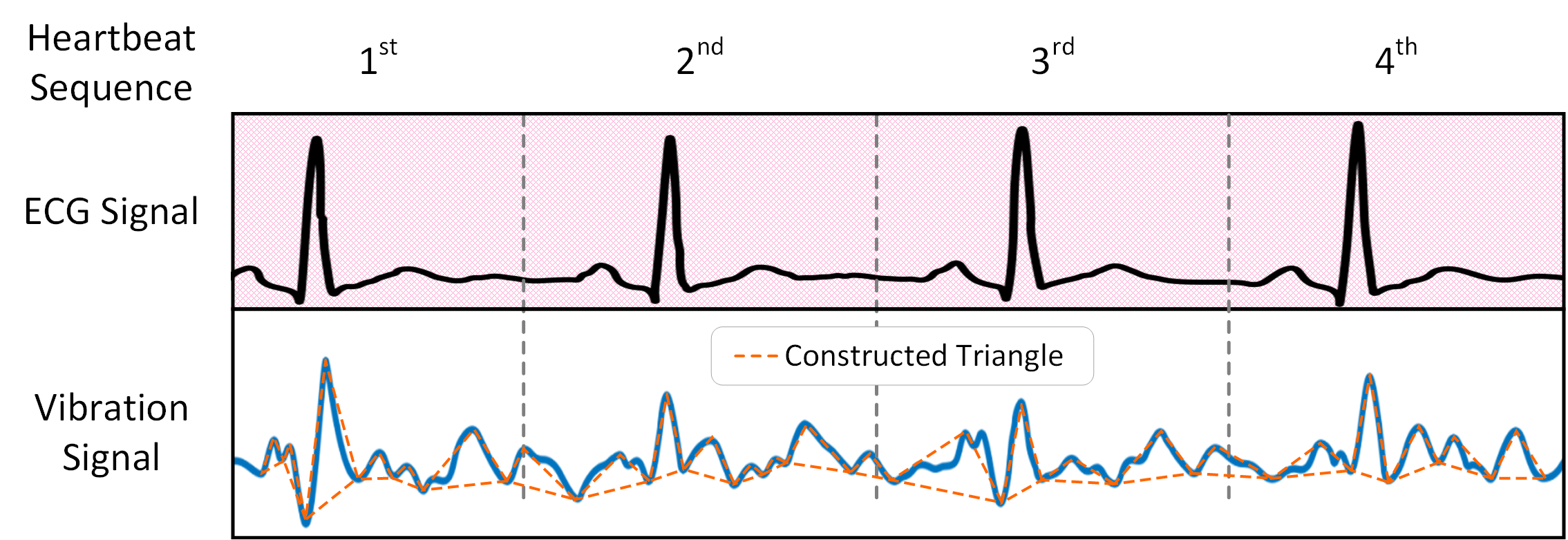 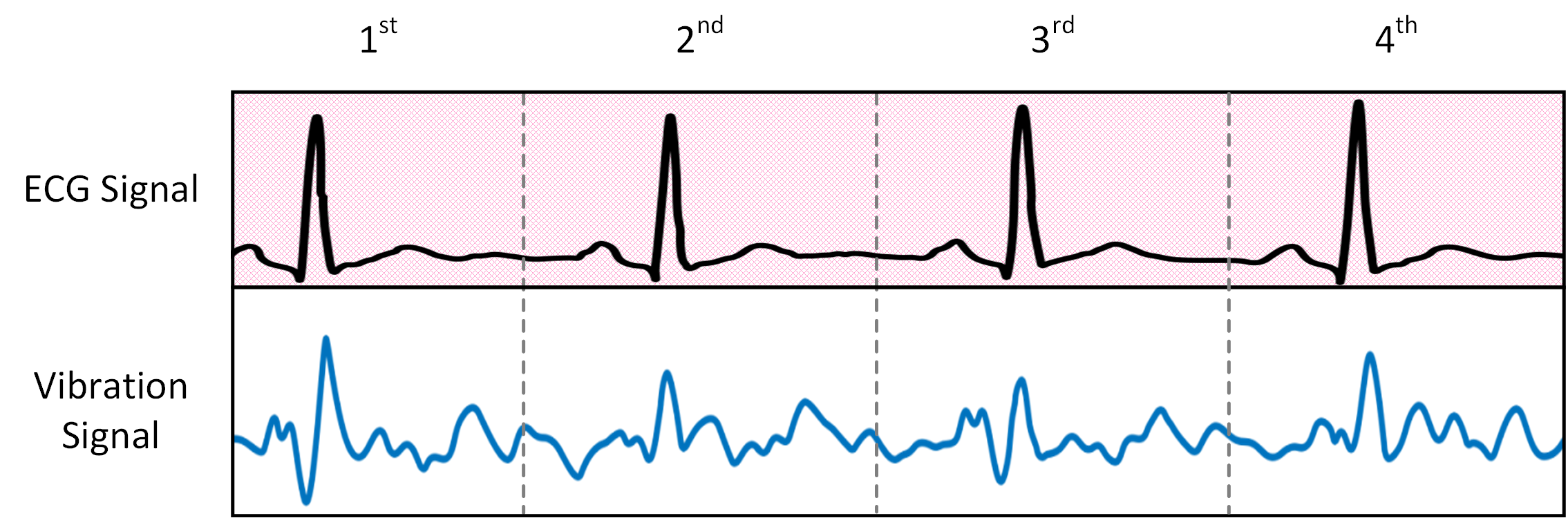 R peak
VibCardiogram : Vibration Signal Segmentation
Spike Point Identification
Detect all local maximum/minimum points in the vibration signal
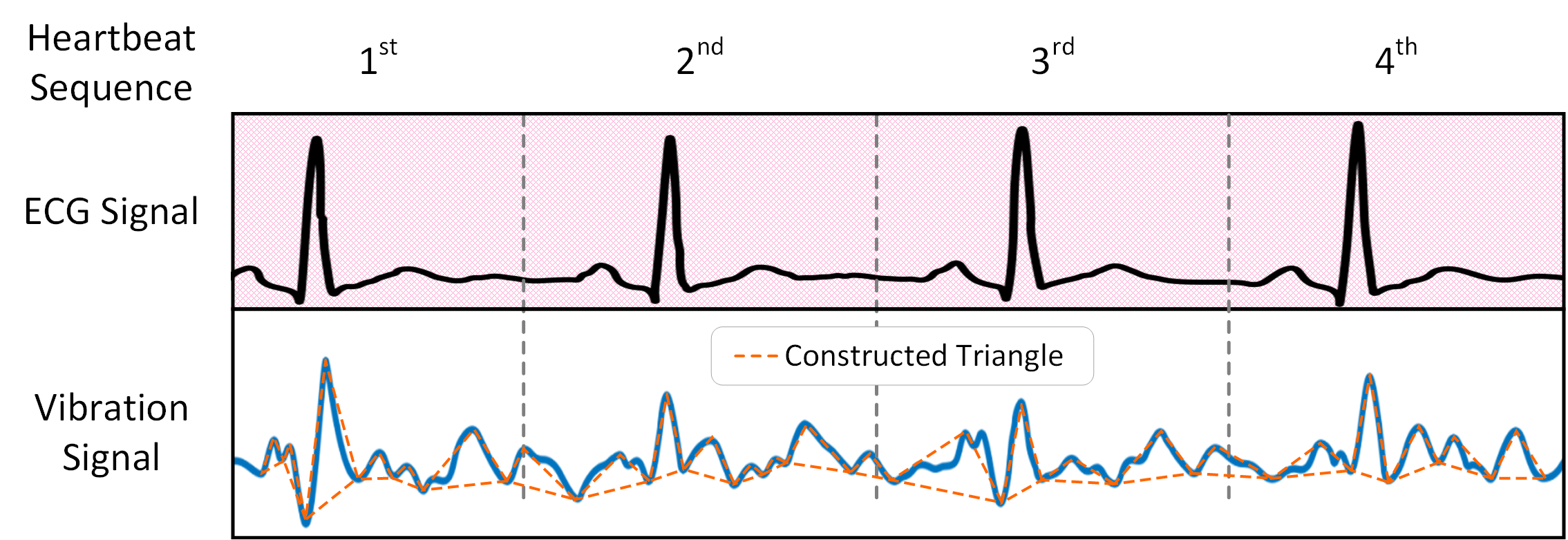 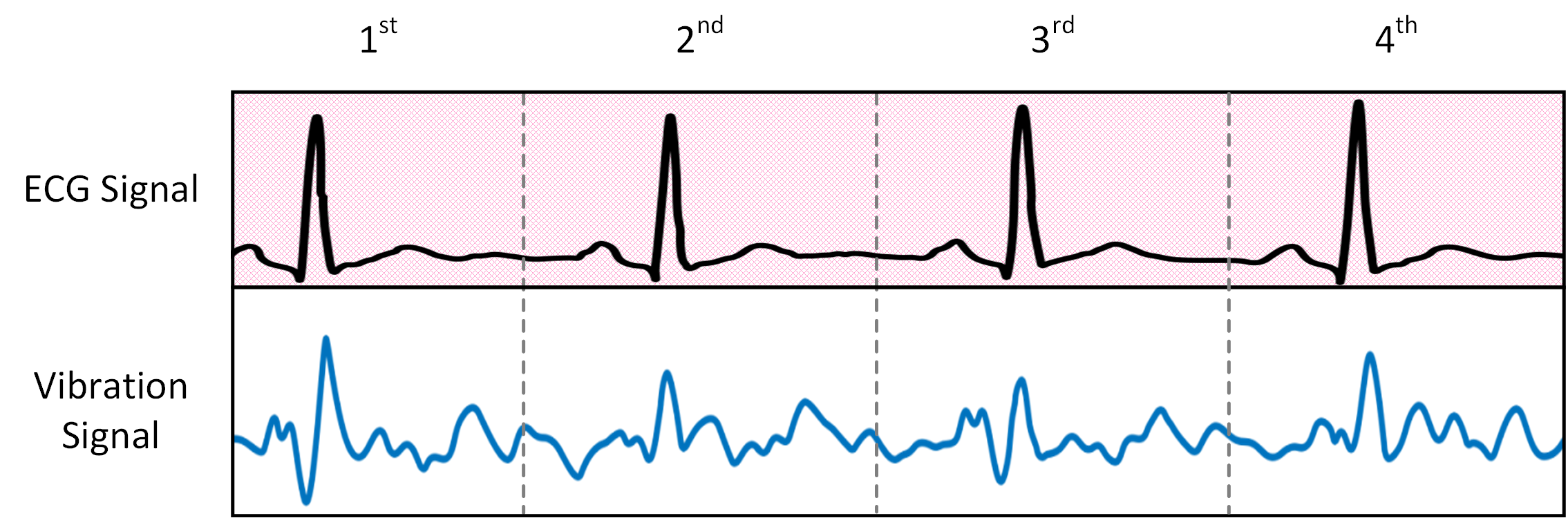 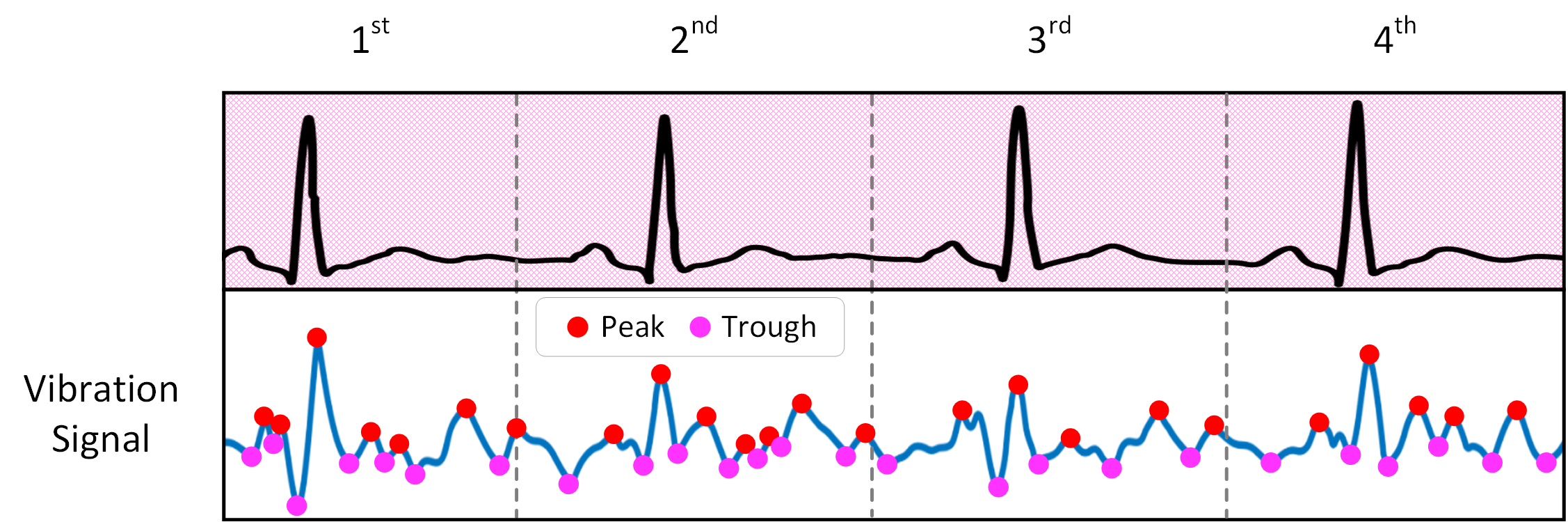 VibCardiogram : Vibration Signal Segmentation
Spike Point Identification
Constructed triangles based on local maximum (peak) and its two adjacent local minimums (trough)
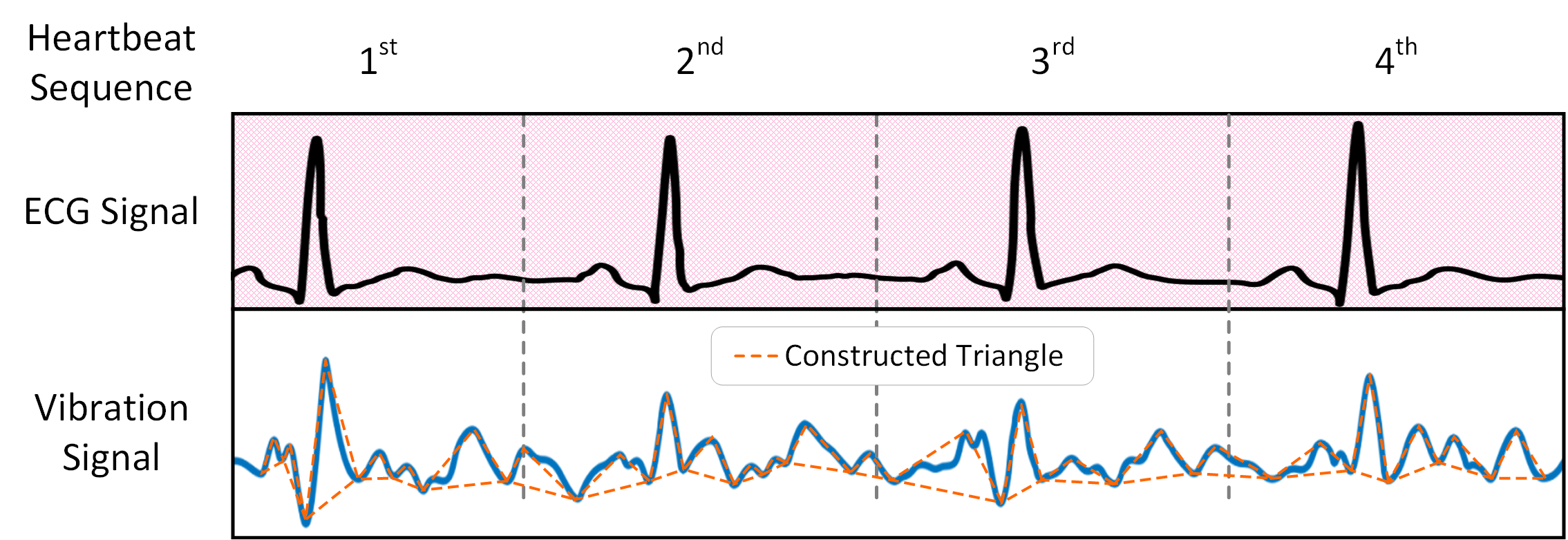 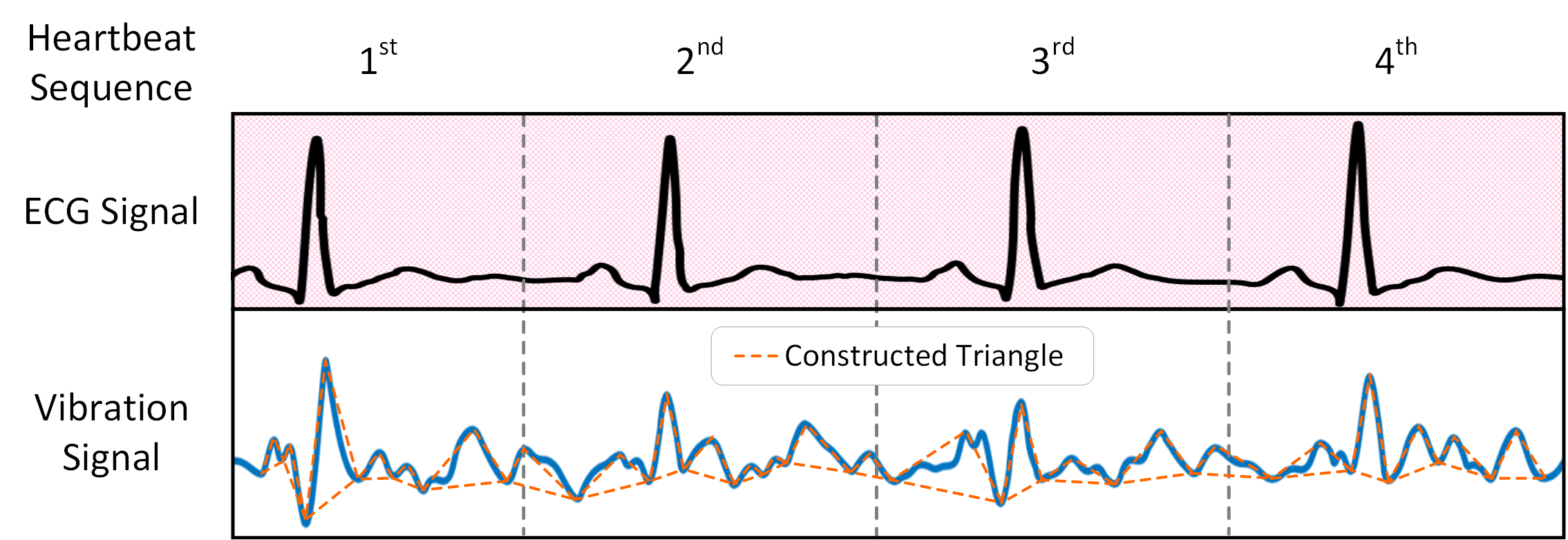 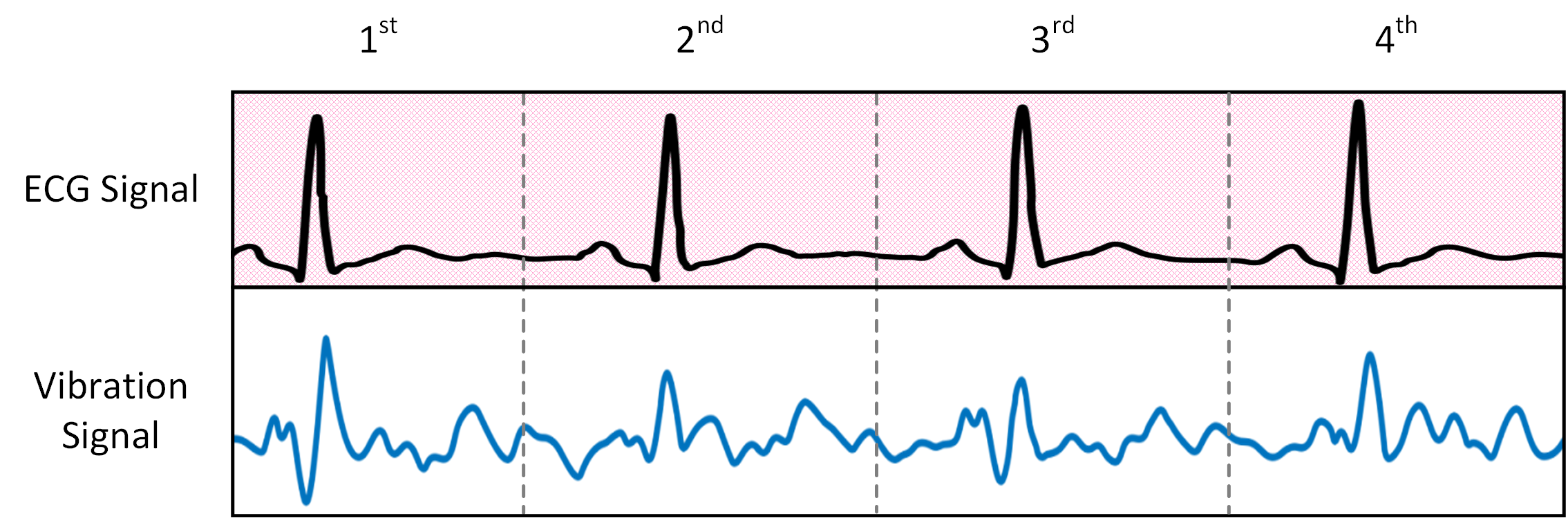 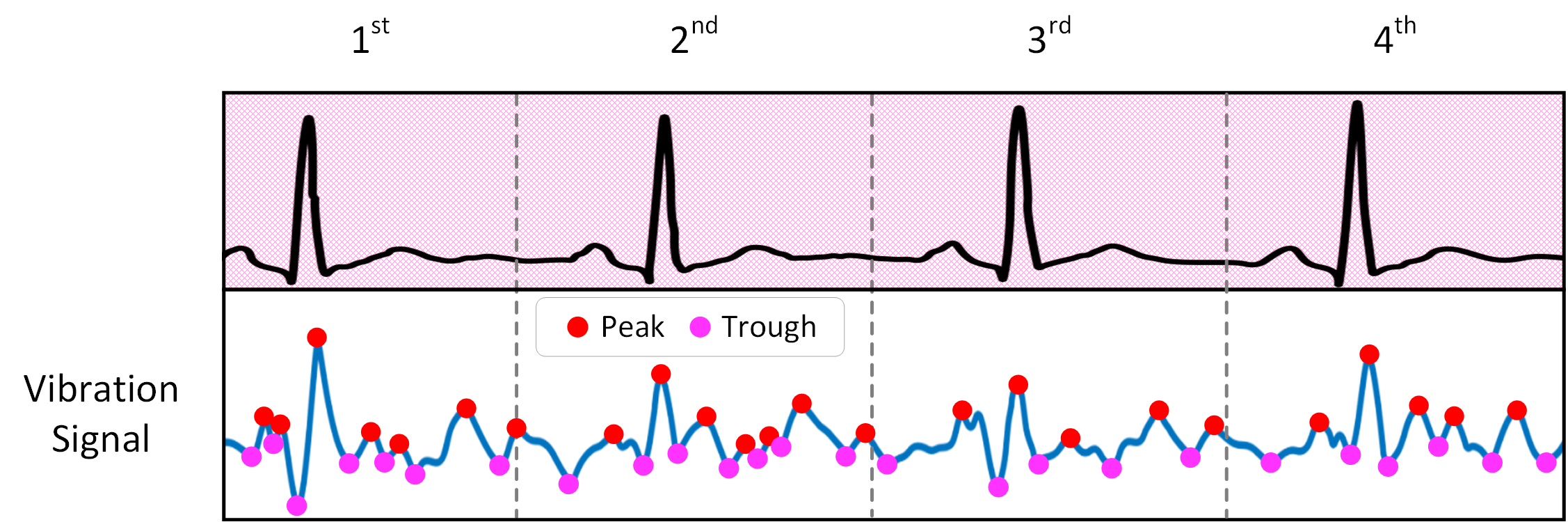 VibCardiogram : Vibration Signal Segmentation
Spike Point Identification
Extract geometric features in each triangle
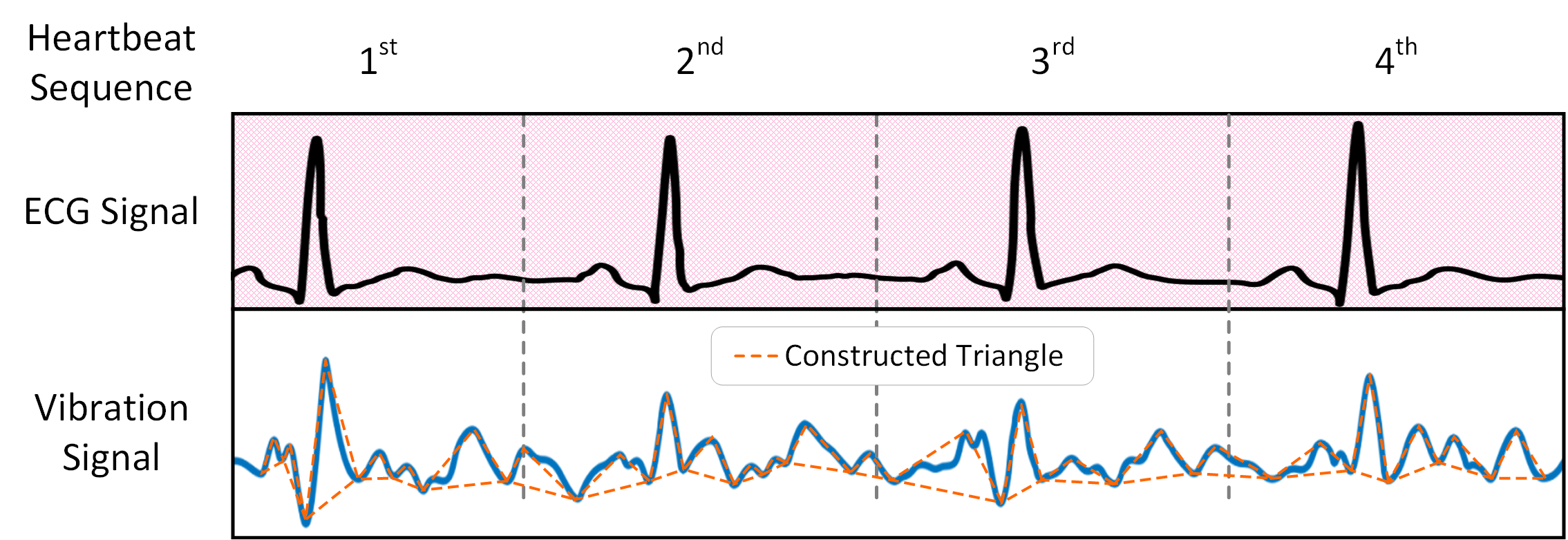 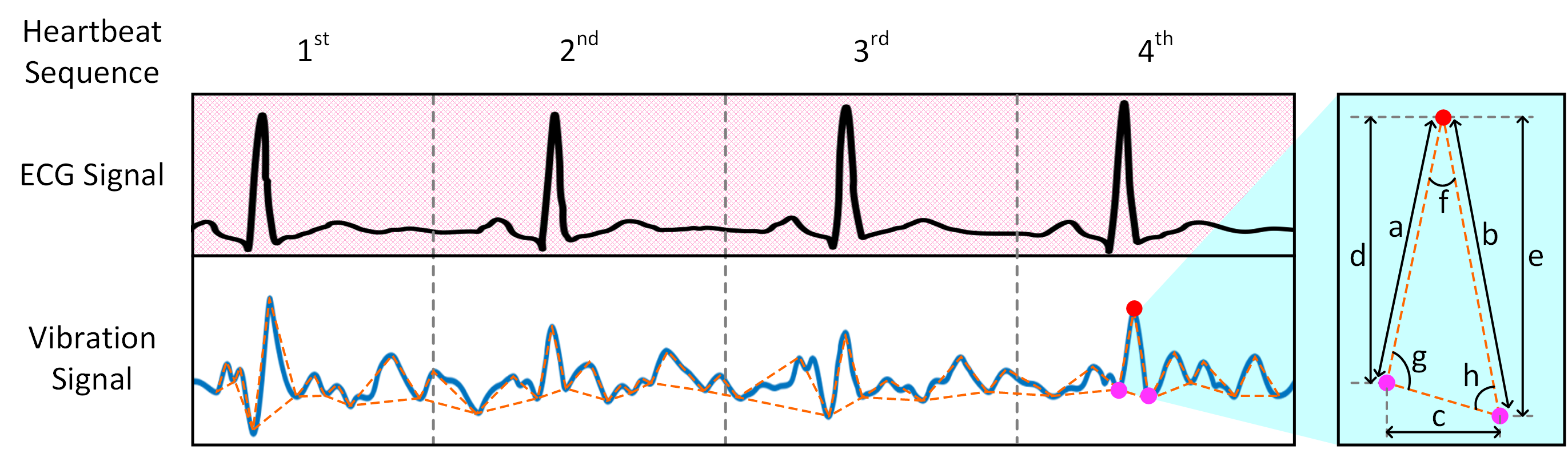 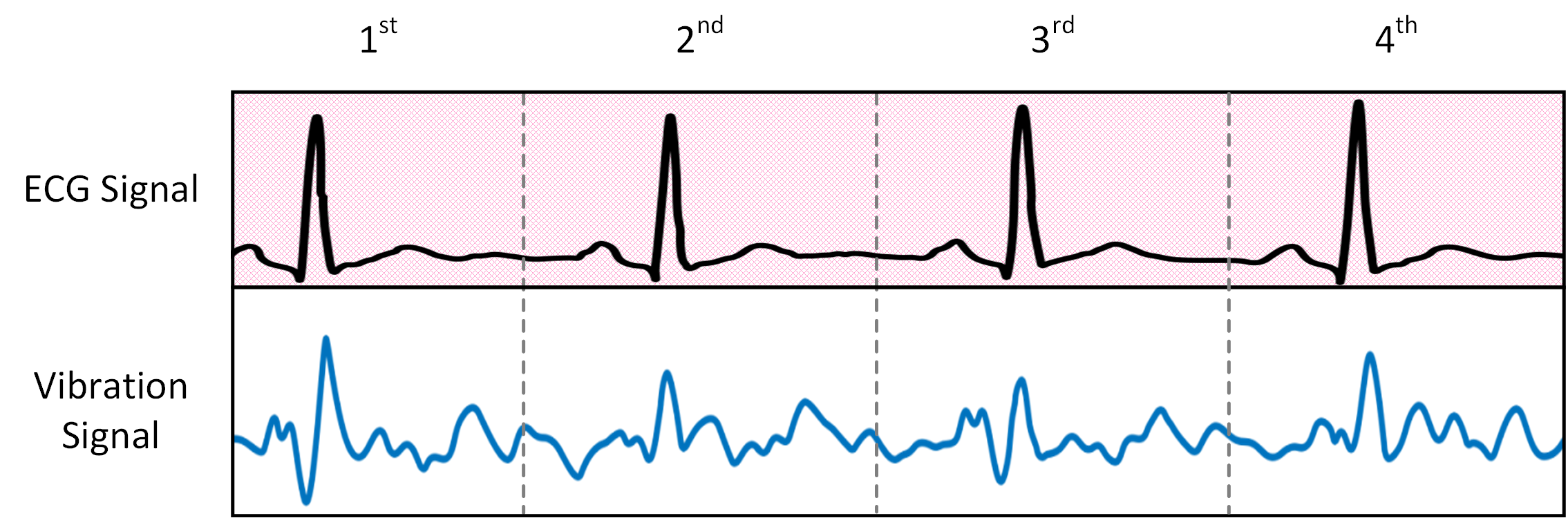 VibCardiogram : Vibration Signal Segmentation
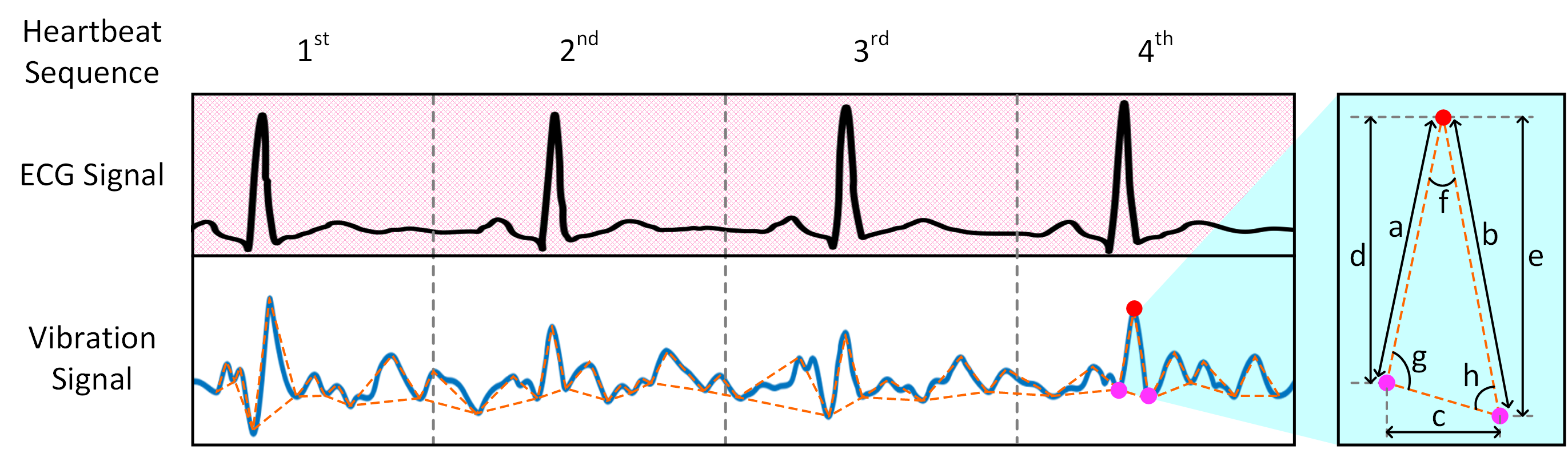 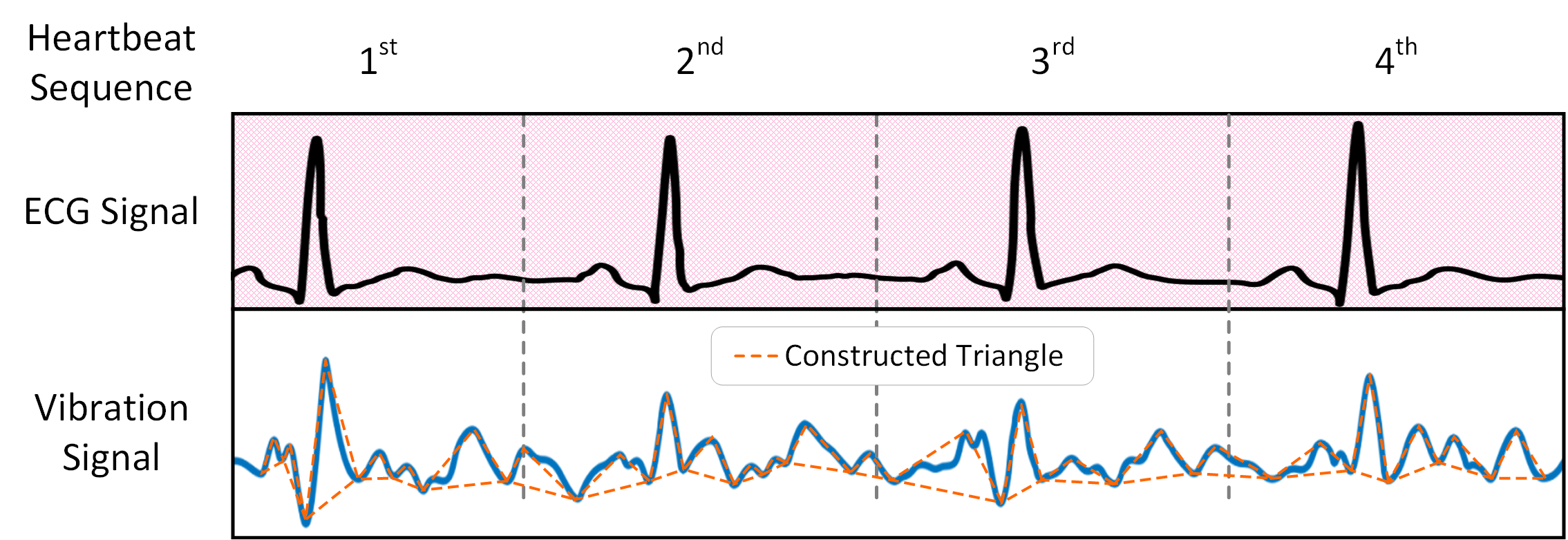 VibCardiogram : Vibration Signal Segmentation
Heartbeat Fragment Extraction
Identify the 250 ms before the spike point as the boundary of a heart cycle
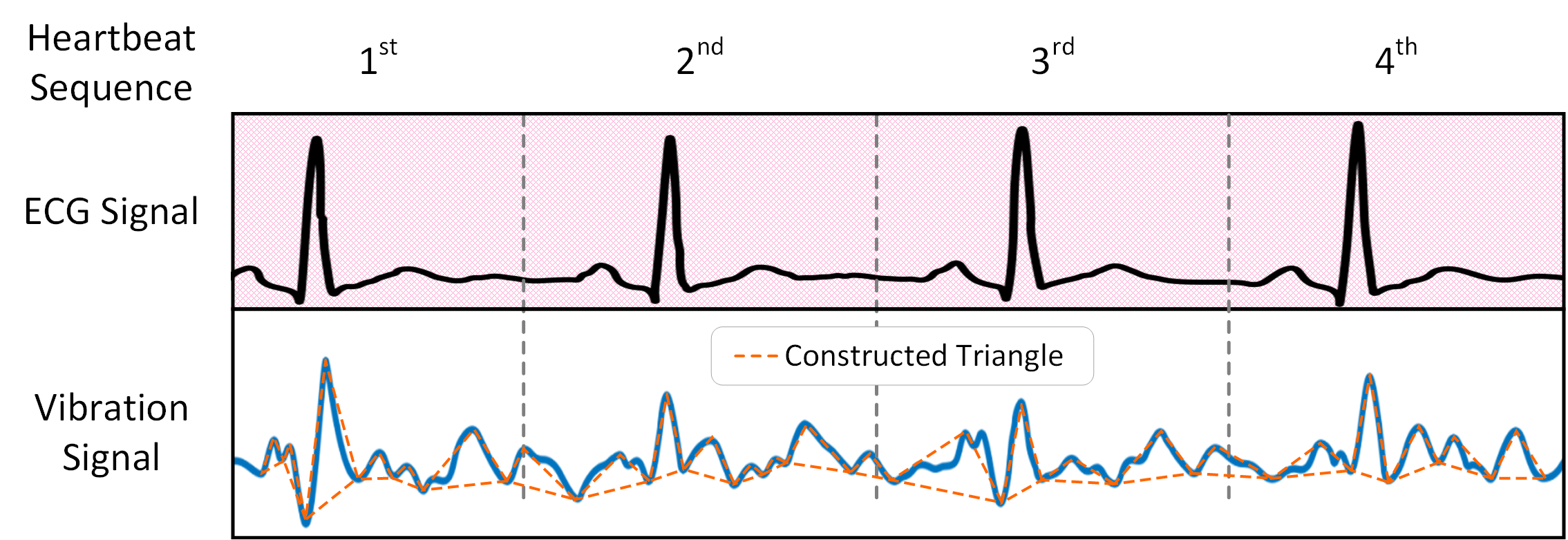 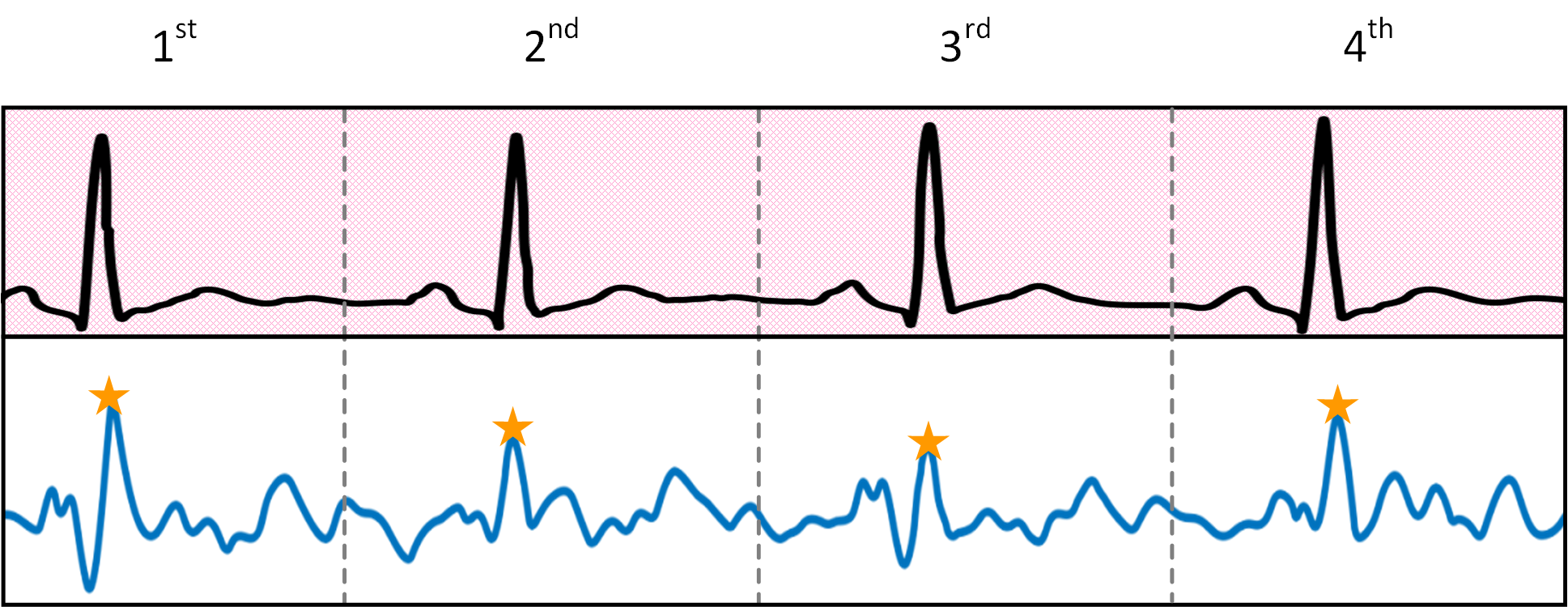 250 ms
250 ms
250 ms
VibCardiogram : ECG Estimation
Encoder-Decoder Model Building
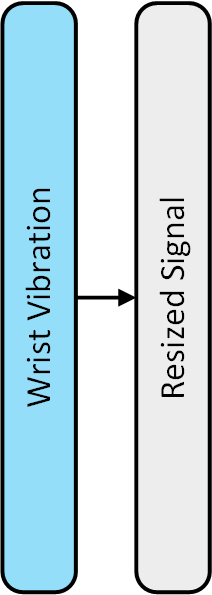 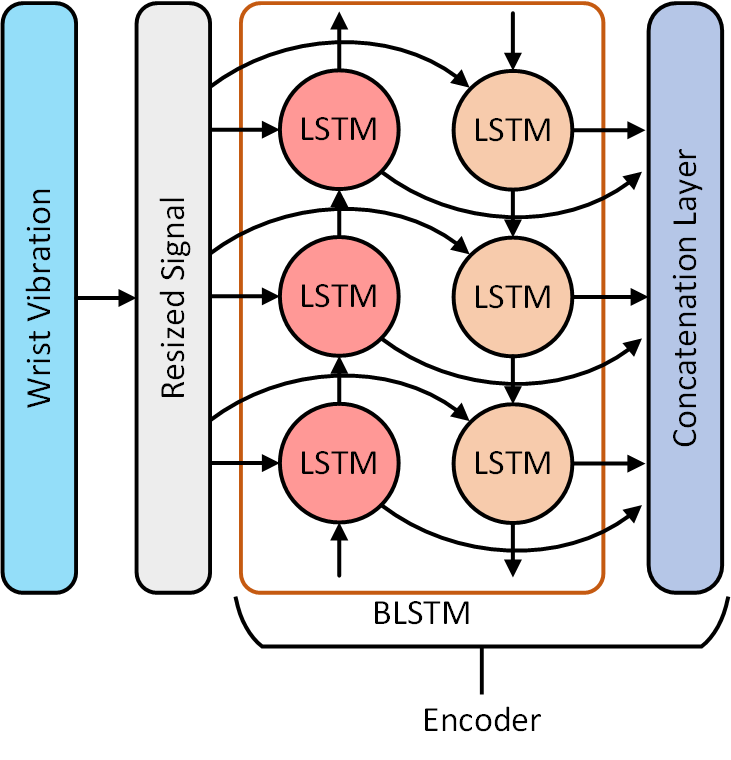 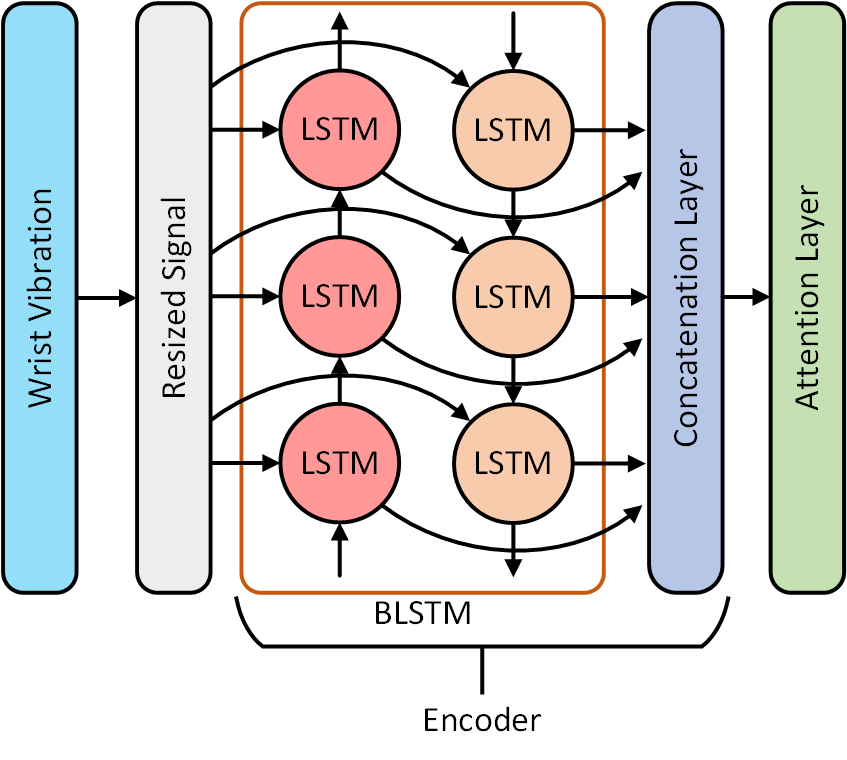 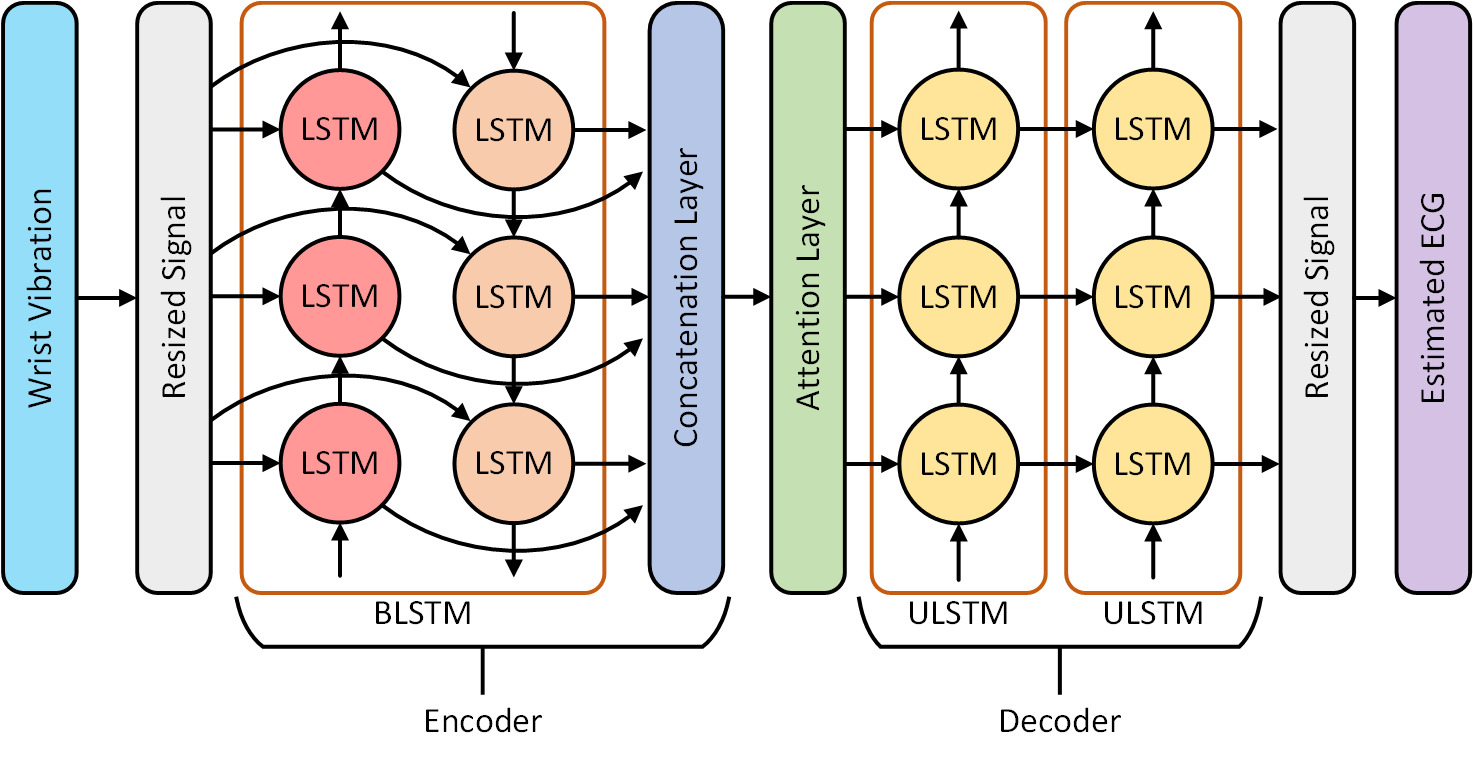 VibCardiogram : ECG Estimation
Encoder-Decoder Model Boosting
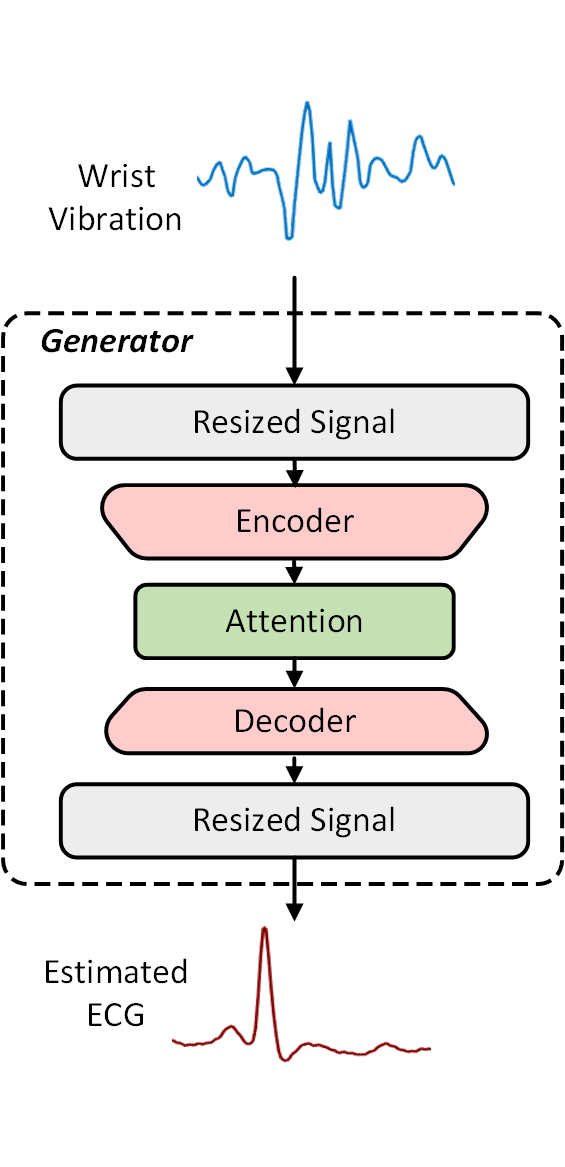 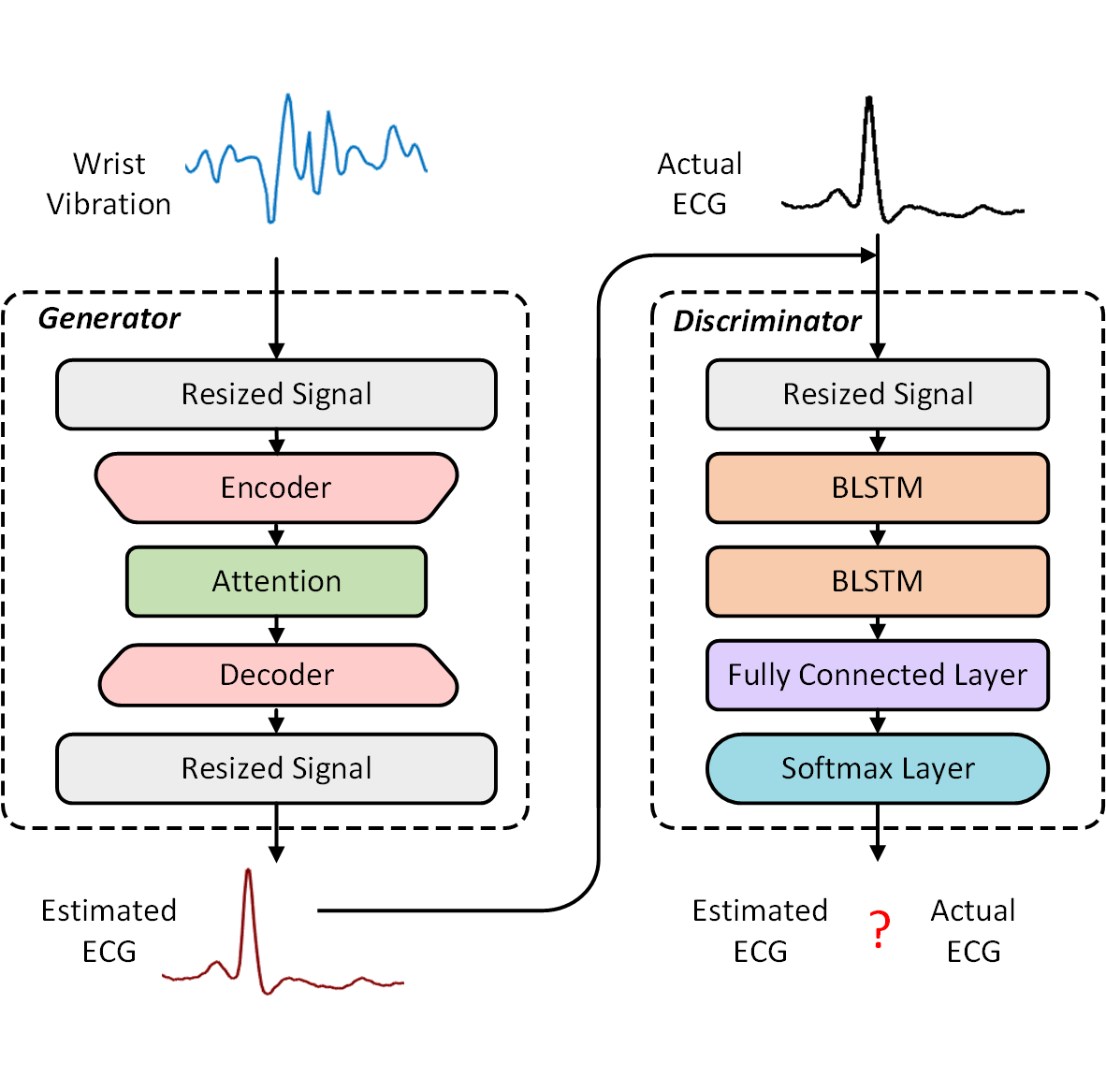 Loss of generator:
Loss of discriminator:
Evaluation
Adjustable wrist band
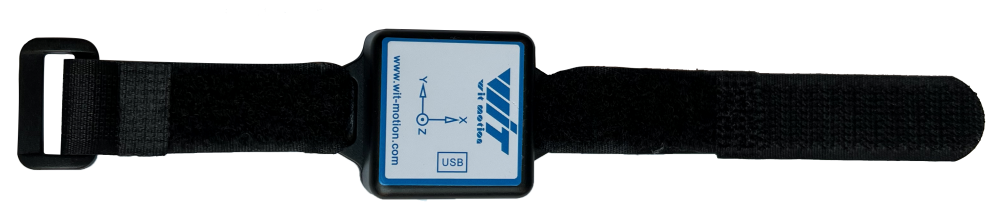 IMU
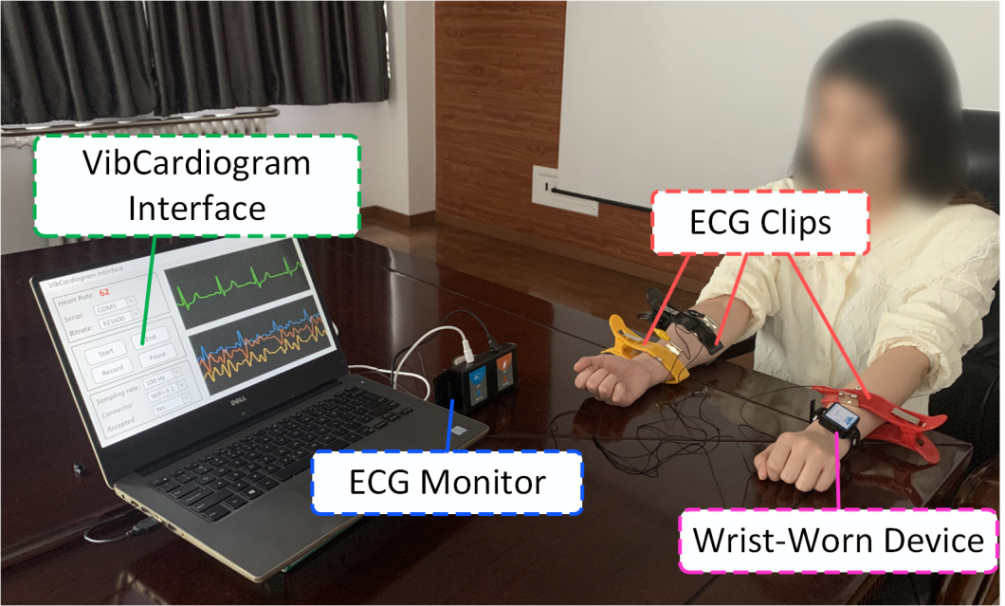 Evaluation: Overall Performance
75% data for training and the rest 25% data for testing
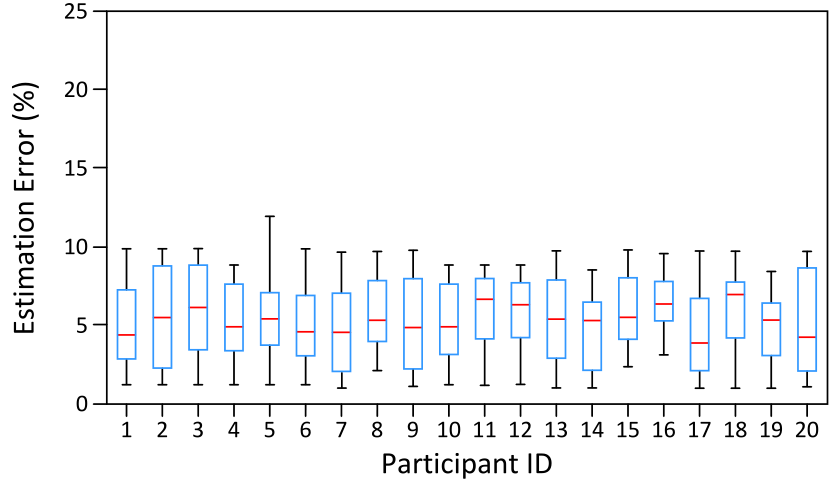 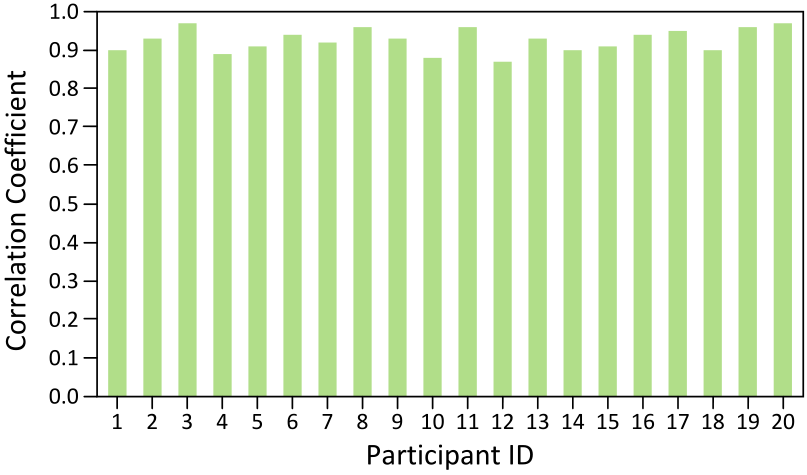 Correlation Coefficient:
Average  0.926    0.030
Estimation Error:
Average 5.989%    2.496%
Evaluation: Emotion Recognition
Stimuli emotions using video clips
Estimate ECG waveform
Extract HRV features
Classify emotion using SVM
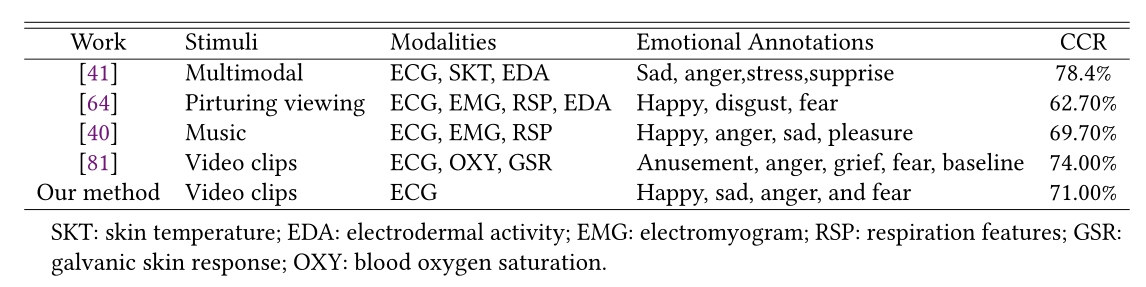 Comparison of our method with typical methods in emotion recognition
Conclusion
We propose the first IMU-based wearable ECG waveform estimation system that achieves low-cost, continuous, reliable, convenient, and unobtrusive
We design a set of techniques to ensure accurate ECG estimation
Evaluation Results are promising
More details？
Yetong Cao, Fan Li, Huijie Chen, Xiaochen Liu, Li Zhang, Yu Wang,
Guard Your Heart Silently: Continuous Electrocardiogram Waveform Monitoring with Wrist-Worn Motion Sensor,
Thanks!
&
Thanks!
&
Thanks!
&
Questions
Questions
Questions
Yetong Cao
yetongcao@bit.edu.cn